مصادر إضافية محددة بحسب التخصص
العلوم الصحية
مجموعات البحوث من أجل الحياة "Research4Life" هي شراكة بين القطاعين العام والخاص لخمس مجموعات
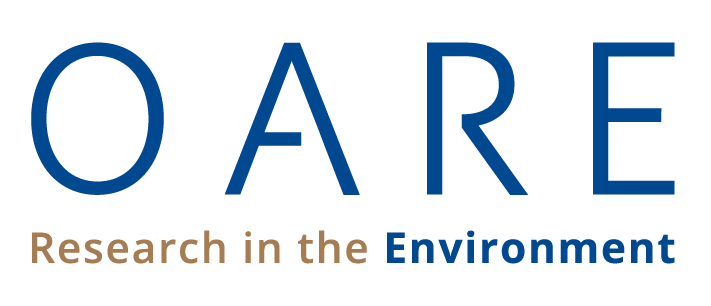 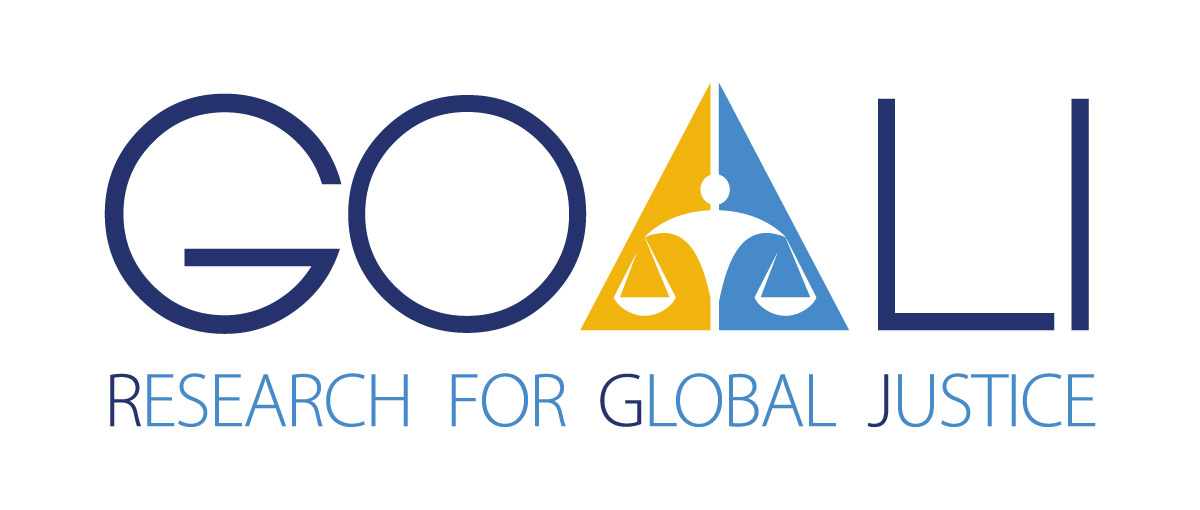 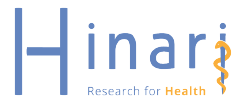 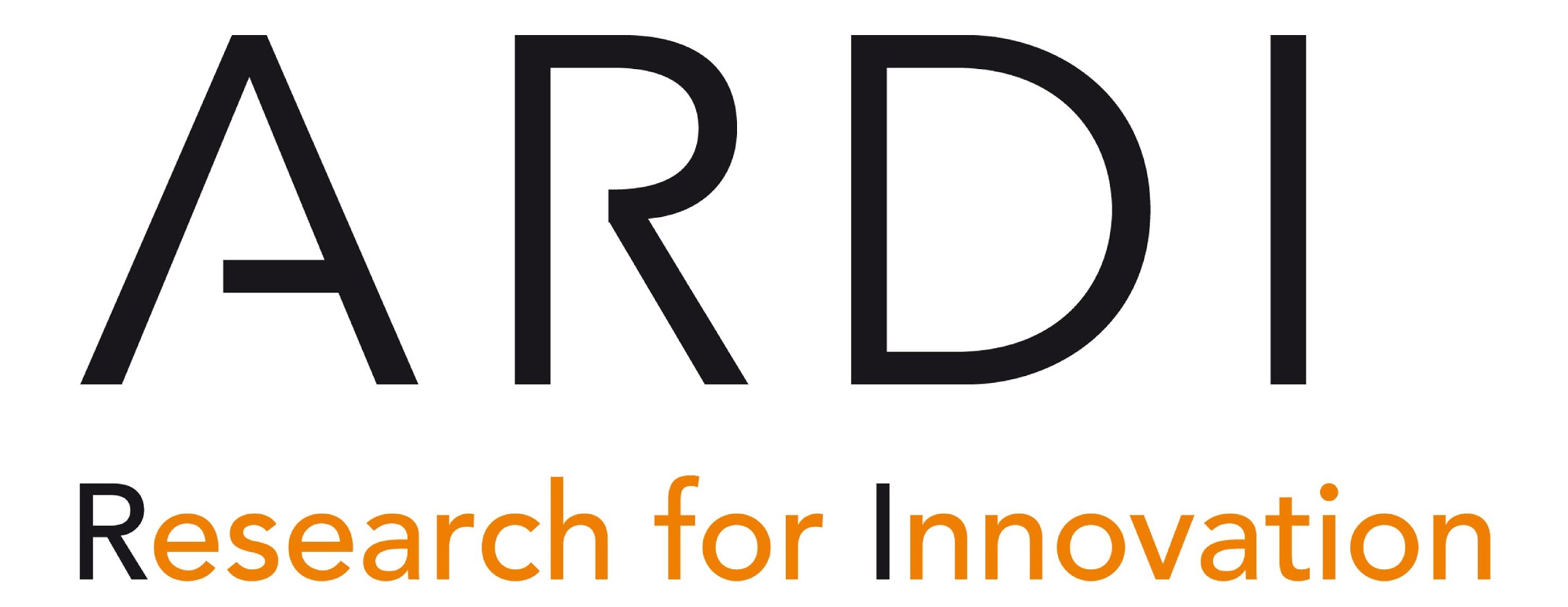 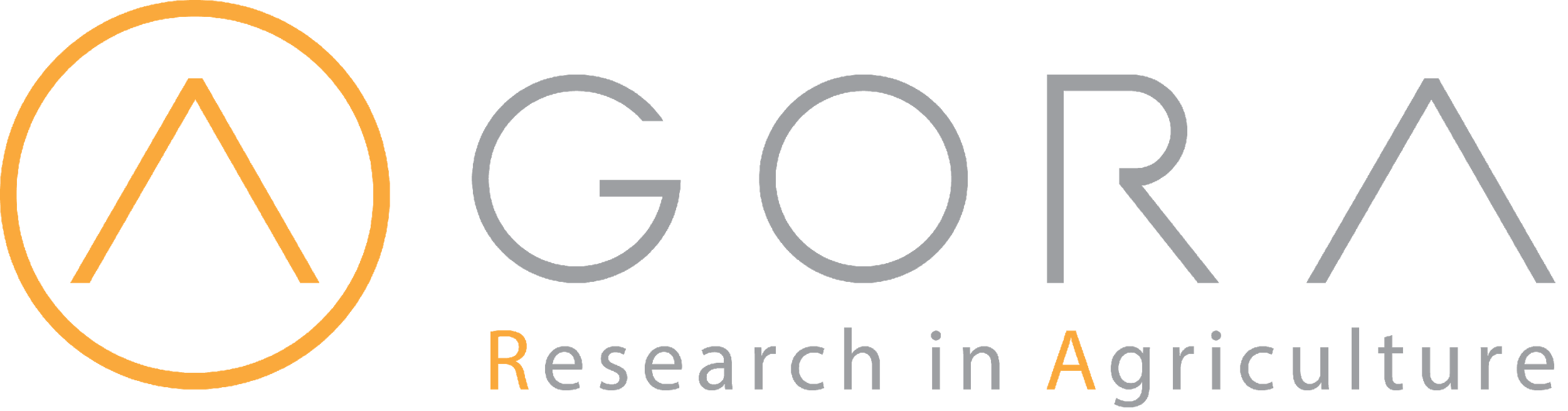 الخطوط الرئيسية
المقدمة
قاعدة بيانات PubMed
البحث الأساسي، تصدير، حفظ وإرسال الاستشهادات المرجعية عن طريق البريد الإلكتروني، البحث المتقدم.
مصادر المعلومات الإلكترونية لمنظمة الصحة العالمية
خمس قواعد بيانات تابعة للمكاتب الإقليمية لمنظمة الصحة العالمية ، والكشاف الطبي العالمي Global Index Medicus والمستودع المؤسسي لتبادل المعلومات IRIS)).
مصادر "البحوث من أجل الحياة"Research4Life  الأخرى  
قواعد بيانات، المصادر المرجعية، المصادر المجانية.
مصادر الانترنت 
محركات البحث، مجلات هايواير Highwire Journals  ، الوصول المجاني ، أدلة الانتاج الفكري الرمادي.
الملخص
This work is licensed under Creative Commons Attribution-ShareAlike 4.0 International (CC BY-SA 4.0)
v1.1 July 2024
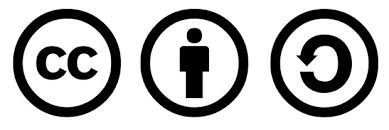 الأهداف التعليمية
المعرفة بالمصادر الإضافية المتاحة ذات الصلة بالصحة.
فهم المجموعات الإضافية وكيفية استخدامها.
يركز هذا الدرس على المصادر الرئيسية الخاصة بالمجموعة في مجال الصحة والتي يمكن الوصول اليها عن طريق "البحوث من أجل الحياة"Research4Life  وأيضا عن طريق الانترنت.
المقدمة
الجزء الأول من هذا الدرس يستعرض الأدوات المختلفة المتاحة من خلال البوابة الموحدة للمحتوى – قواعد البيانات، المصادر المرجعية (مثال: PubMed) ، المصادر المجانية، والمصادر الحديثة.
الجزء الثاني من هذا الدرس هو أمثلة لأدوات متاحة عبر الانترنت مرتبطة بالمجال الصحي وذلك للوصول الي المصادر المجانية بما فيها الإنتاج الفكري الرمادي أو غير الرسمى. 
اعتبارا من يوليو 2022 ، تم إضافة قسم إضافي حول قواعد بيانات منظمة الصحة العالمية.
ببميد/البحوث من أجل الحياة
Research4Life/PubMed
تحتوي قاعدة بيانات ببميد PubMed ما يزيد عن 34 مليون استشهاد مرجعي من ميدلاين MEDLINE ومجلات علوم الحياة، والكتب المتاحة عبر الإنترنت. وتستخدم قائمة رؤوس الموضوعات الطبية (MeSH)، وهي مفردات محكمة ومنظمة بشكل هرمي.
بعد تسجيل الدخول إلى بوابة محتوى "البحوث من أجل الحياة" Research4Life، إفتح القائمة المنسدلة للمحتوى Content من الأعلى واختر قواعد البيانات Databases. انقر فوق "P"  من قائمة النتائج الأبجدية، ثم ببميدPubMed . سيؤدي الوصول إلى ببميد PubMed بهذه الطريقة إلى تنشيط روابط النصوص الكاملة لمقالات "البحوث من أجل الحياة”  research4Life في نتيجة ببميد PubMed.
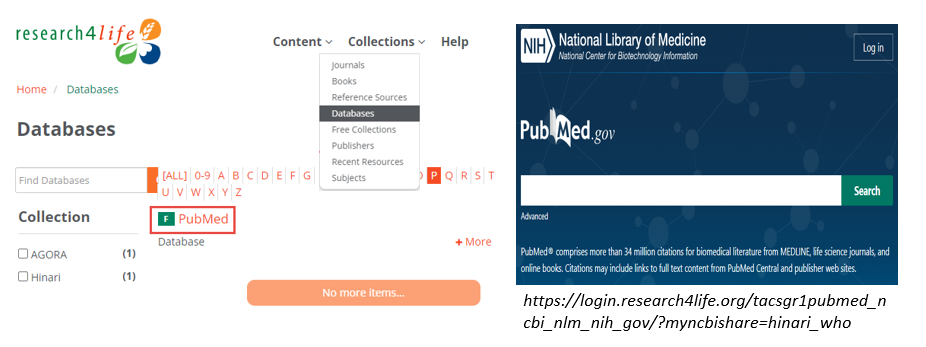 أفضل الممارسات للبحث في ببميد PubMed
PubMed ببميد هو محرك بحث ذكي يحتوي على الكثير من خوارزميات الحوسبة المدمجة لمساعدة المستخدمين في البحث. اجعل   PubMed ببميد يقوم بالعمل نيابة عنك كلما أمكن ذلك. توصي المكتبة الوطنية الطبية NLM  بأفضل الممارسات التالية للبحث في PubMed :
- كن محددًا في مصطلحات البحث
- عدم استخدام علامات الترقيم أو أحرف كبيرة 
- لا حاجة لإدخال معاملات البحث البولينى خاصة "AND"
-  لا حاجة لإدخال تيجان البحث مثل [tiab]
 -  تجنب علامات الاقتباس
- تجنب علامات البتر (*)
- عند البحث عن مقال معين ، ما عليك سوى كتابة العناصر الأساسية - مثل اسم المجلة والمؤلف والسنة. سيجد مستشعر الاستشهاد المرجعي في ببميد PubMed المقال لك.
[Speaker Notes: تم إطلاق التصميم الجديد والمبسط لـببميد في أكتوبر 2019 ، أما الإصدار الافتراضي فهو الإصدار اعتبارًا من 19 مايو 2020 - أنظر الواجهة الجديدة في موقع ببميد. هذا هو الإصدار المتاح من خلال البوابة الموحدة للمحتوى/ قائمة قواعد البيانات ويتضمن روابط لمقالات ناشري "البحوث من أجل الحياة" Research4Life المتاحة ومقالات النص الكامل المجاني.]
البحث الأساسي فى ببميد PubMed
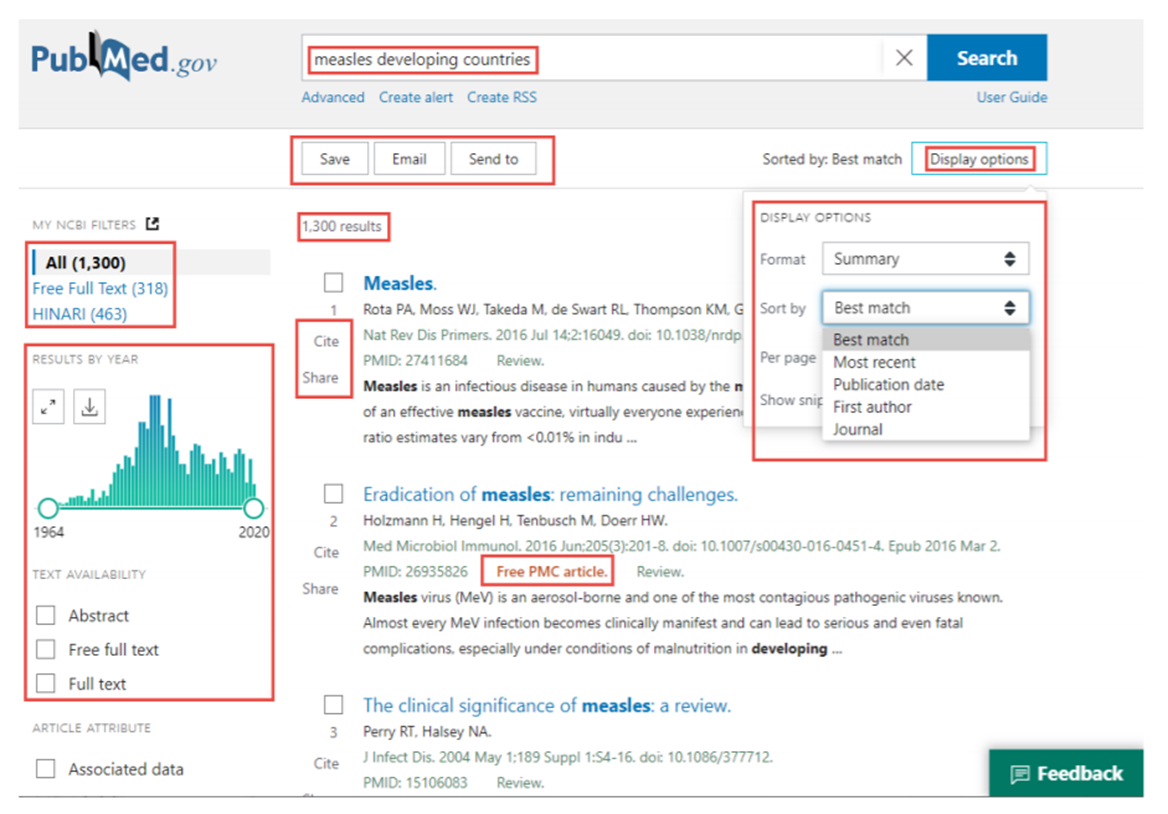 معروض 1300  نتيجة للبحث "الحصبة الدول النامية" measles developing countries .

توجد روابط المقالات الكاملة المجانية وكذلك رابط النصوص المجانية من  هيناري HINARI  في العمود الأيسر. اضغط على العنوان للحصول على النص الكامل لمقالة محددة.

نتائج البحث الأولية معروضة بشكل ملخص وحسب أفضل تطابق ممكن (الشكل الأساسي) في مقابل  "أحدث خيارات"، "تاريخ النشر"،  "المؤلف الأول" أو "خيارات ترتيب المجلة".

يحتوي تنسيق الملخص على المعلومات الأساسية للاستشهاد المرجعي (العنوان ، المؤلف، المجلة، معرّف pmid #، وجزء من المستخلص).
[Speaker Notes: تعتمد خوارزمية "أفضل تطابق" على عدة "إشارات تصنيف الصلة" (عوامل) ، وأهمها الاستخدام السابق للمقالة وتاريخ النشر ودرجة الصلة ونوع المقالة.
يحتوي العمود الأيسر على الرسم البياني للنتائج حسب السنة وقائمة التصفية ، بما في ذلك مدى اتاحة النص الكامل ونوع المقال. بجوار خيار الفرز ، انقر فوق مربع الاقواس () لكي تفتح خيارات العرض.. يتم تمييز مصطلحات البحث في الملخص.]
نتائج البحث الأولية (الملخص) – خيارات أخرى
قم بالتمرير لأسفل العمود الأيسر من صفحة ملخص Summary نتائج البحث لعرض عوامل التصفية التالية:
إتاحة النص Text availability : المستخلص، النص الكامل والنص الكامل المجاني.
سمات المقال Article Attribute:  البيانات ذات الصلة
نوع المقال Article Type الكتب والوثائق، التجربة السريرية، التحليل الإحصائي ، تجارب عشوائية مضبوطة، المراجعة والمراجعات المنهجية.
تاريخ النشر Publication Date مع خيارات 1 و٥ و١٠ سنوات.
عوامل التصفية الإضافية Additional filters : أنظر الشريحة التالية
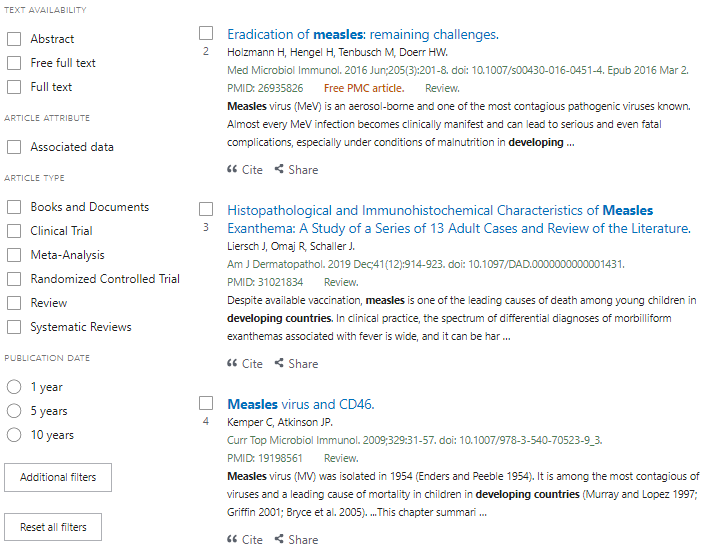 التصفية /أو/ الفلترة الأساسية وخيارات التصفية الإضافية
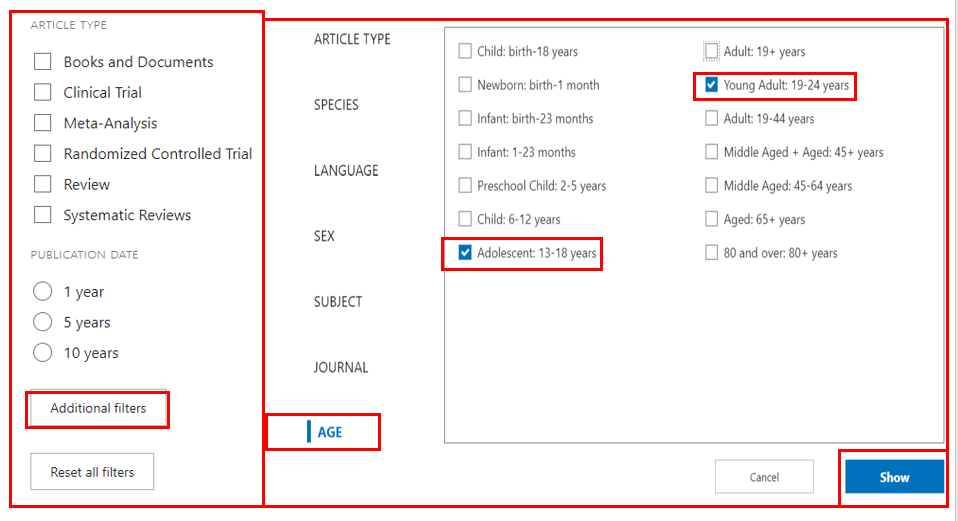 يتم عرض عوامل التصفية الإضافية التي تتضمن خيارات الأنواع SPECIES  واللغة LANGUAGE والجنس SEX والمجلة JOURNAL والسن AGE، بجانب نوع المقال ARTICLE TYPE. 
افتح خيار السن و انقر على مرشحات مراهقين ١٣-١٨ عاما و صغار البالغين من ١٩-٢٤ عاما.
أضف خيارات التصفية إلى نتائج البحث عن طريق النقر فوق إظهار Show.
لاحظ أيضًا خيار إعادة ضبط جميع خيارات التصفية Reset all filters الذي يزيل ويحذف أي خيار تم إختياره.
خيارات التصفية الإضافية للسن ونتائج البحث المُراجعة
تم إضافة خيارات التصفية بالسنAGE filters  إلى قائمة خيارات التصفية الموجودة في العمود الأيسر.
انقر فوق المربعات لتفعيلها. البحث الجديد يحتوي على 214 نتيجة وليس 1300.
لاحظ خيار إعادة تعيين جميع خيارات التصفية Reset all filters - لحذف جميع خيارات التصفية.
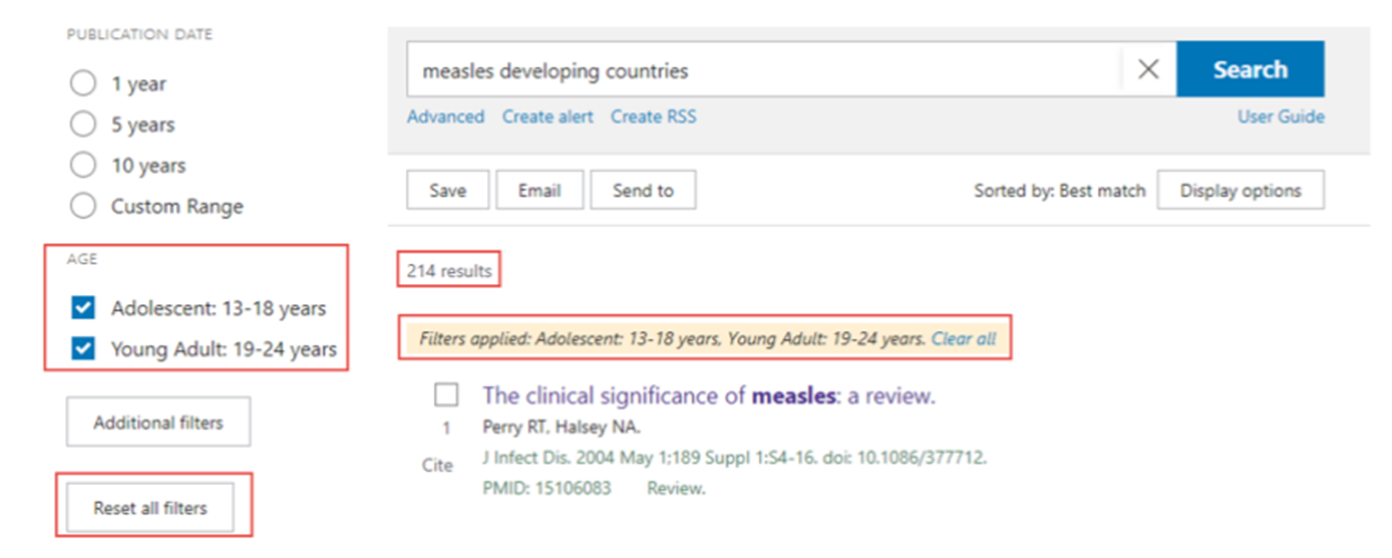 [Speaker Notes: تذكر ان لحذف خيارات التصفية إما أن تضغط على خيارات التصفية المظللة أو تفتح خيار إعادة  جميع خيارات التصفية أو بالضغط علي أمسح الكل والمتاح من أيقونة خيارات التصفية. في المربع أسفل نتائج البحث . وإلا سوف تستمر تلك الخيارات في عملها في البحث الجديد . كل خيارات التصفية هي أدوات قيمة لتحديد بحث معين.]
PuPuvbb
عرض المستخلص والوصول للنص الكامل
في عرض المستخلص Summary، اضغط على عنوان أي مقال لعرض المستخلص Abstract.
صيغة المستخلص لها خصائص إضافية موجودة في العمود الأيمن وهي : الاستشهاد المرجعي Cite، القوائم المفضلة Favorites، والمشاركة Share، والتجول في الصفحة Page Navigation، بالإضافة إلى روابط لمقالات مشابهه Similar Articles، تم الاستشهاد بها من قبل  Cited by ومصطلحات قائمة رؤوس الموضوعات الطبية MeSH .  
تحتوي روابط النص الكامل  في العمود الأيمن على ايقونة "البحوث من أجل الحياة" Research4Life للمواد المتاحة لمستخدمي هيناري Hinari  الوصول إليها. بالإضافة الي إتاحة خيارات النص الكامل الأخرى للمقالة. 
اختر ايقونة المقال الكامل من "البحوث من أجل الحياة" Research4Life full text والمتاح من خلال قسم روابط النص الكامل. سوف تظهر صفحة Research4Life 360.
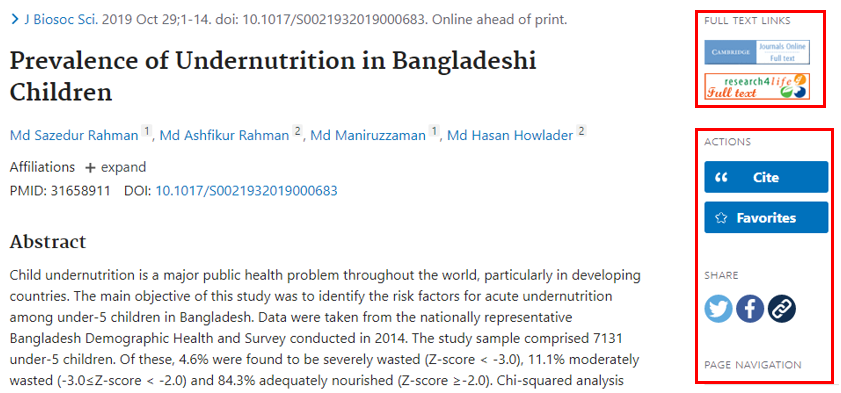 رابط "البحوث من أجل الحياة 360 "
Research4Life 360
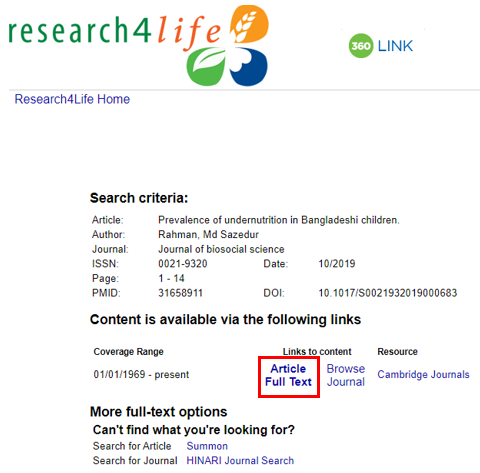 الأن يتم عرض صفحة رابط "البحوث من أجل الحياة 360 " Research4Life 360. 
اضغط على الرابط الخاص بالنص الكامل للمقال.

لاحظ أن ايقونة "البحوث من أجل الحياة"Research4Life الخاصة بالنصوص الكاملة سوف تظهر في كل الإستشهادات الخاصة بنتائج البحث.

أحيانا قد لا تحتوي "البحوث من أجل الحياة" Research4Life  على النص الكامل للاستشهاد وسيتم عرض الرسالة التالية:  لم يتم العثور على أي مقتنيات لهذه المجلة في الصفحة الخاصة برابط ٣٦٠.
خيارات إضافية
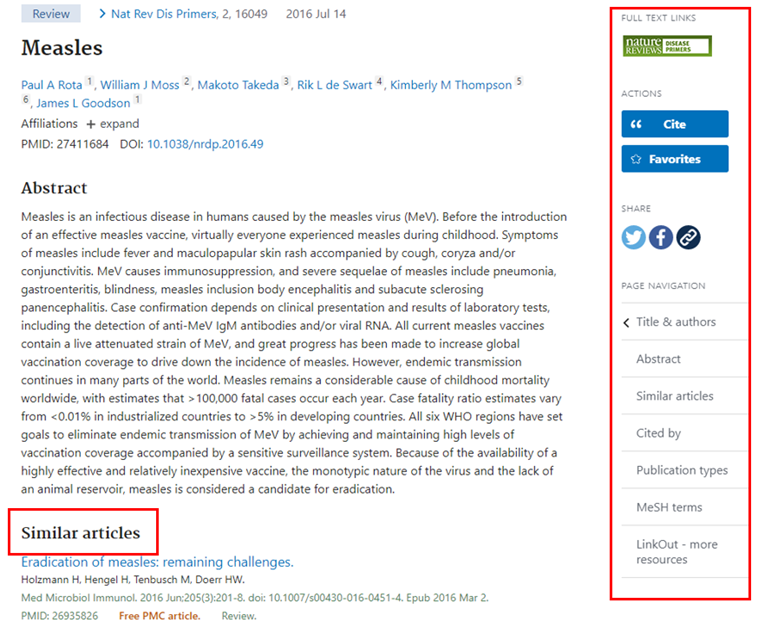 في صيغة المستخلص Abstract، يتم عرض ميزات أخرى في العمود الأيمن كما تمت إضافة خيار لمقالات مشابهه Similar articles أسفل المستخلص.
قم بالتمرير لأسفل في المستخلص لتجد أدوات إضافية تم الاستشهاد بها بواسطة Cited by ومصطلحات قائمة رؤوس الموضوعات الطبية MeSH Terms. 
انظر الشريحة التالية لخيارات الاستشهاد المرجعي والمشاركة في الشريحة التالية (العمود الأيمن).
لاحظ أن هذه الخيارات متاحة أيضًا في عرض الملخص في مربع أفقي أسفل مربع البحث.
الاستشهاد المرجعي والمشاركة (العمود الأيمن)
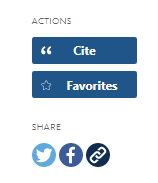 متاح أربعة أشكال للاستشهاد المرجعي، وهي – AMA, MLA, APA , NLM يتم إنشاء ملفات نصية txt  للنسخ  Copy أو ملفات nbib  للتحميل الهابط  Download.
يمكن استخدام تنسيق الملف هذا في العديد من برامج إدارة الاستشهادات المرجعية.
عن طريق خيار  مشاركة Share ، يمكن للمستخدم أن يشارك الاستشهادالمرجعي عن طريق تويتر أو الفيسبوك أو عن طريق بيرمالينك PERMALINK.
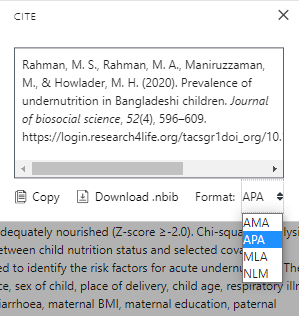 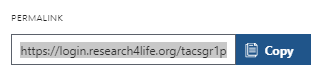 حفظ ، البريد الإلكتروني ، خيارات الإرسال إلى(أسفل مربع البحث)
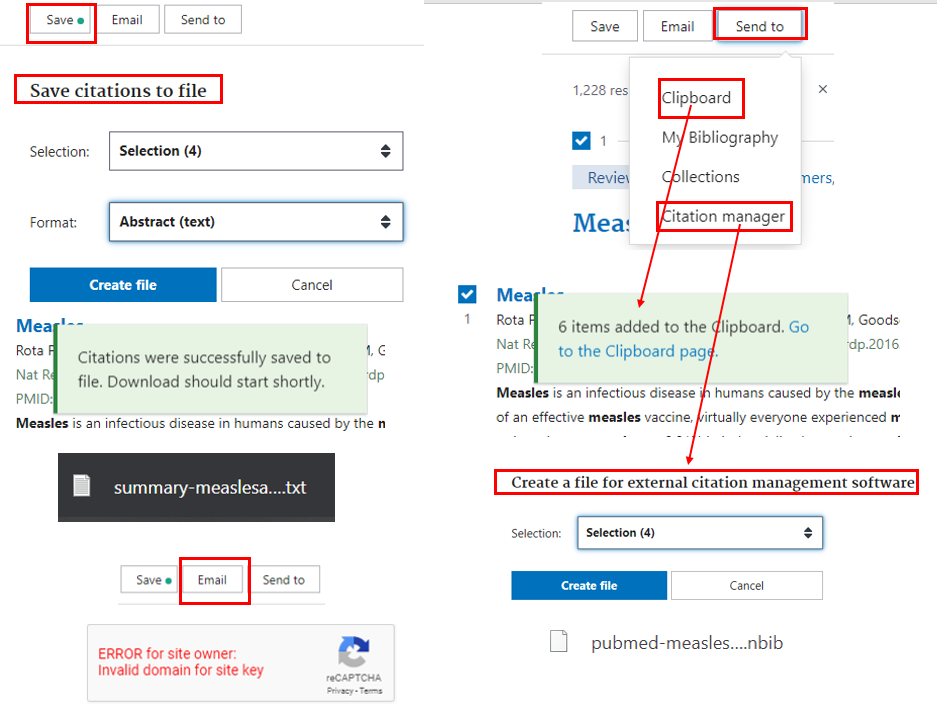 خيار حفظ  Save   يقوم بحفظ الاستشهادات التي سبق تحديدها في ملف نصي txt.
خيار الإرسال الي الحافظة Send to Clipboard  يحفظ الاستشهاد أو الاستشهادات في خاصية PubMed. رابط الحافظة موجود أسفل مربع بحث ببميد PubMed.
الارسال الي خيار إدارة الاستشهاد Send to Citation manager  ينشئ ملف nbib. وذلك للعديد من خيارات البرامج.
لا تعمل وظيفة البريد الإلكتروني Email عبر ببميد / PubMed هيناري Hinari.
[Speaker Notes: الأدوات المفيدة الأخرى ضمن عرض صفحة النتائج هي خيارات الحفظ ، أو الإرسال إلى الحافظة ، أو الببليوجرافيا الخاصة بي ، أو المجموعات ، أو مدير الاقتباس. لاستخدام هذه الخيارات ، حدد أولاً مربعات الاستشهادات المرجعية المتعددة في صفحة نتائج البحث. بعد فتح ميزة الحفظ ، يمكن للمستخدمين اختيار التحديد أو كل النتائج في الصفحة أو كل النتائج من خيار التحديد. في الشكل  FORMAT ، تكون الاختيارات هي الملخص (نص) أو ببميد PubMed أو PMID أو CSV أو مستخلص (نص) في هذا المثال ، تم تحديد الخيارات (4) والمستخلص. انقر فوق إنشاء ملف لملف نوعه نص (txt)]
خيارات البحث المتقدم Advanced Search
اضغط على البحث المتقدم Advanced Search.
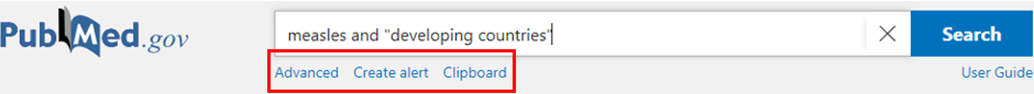 خيارات البحث المتقدم
قائمة تفاصيل وتاريخ البحث (بالأسفل) History and Search Details توضح كل عمليات البحث المكتملة. 
تتيح إجراءات/ إضافة استعلام Actions/Add query  للمستخدمين تحديد عمليات البحث السابقة وإضافتها إلى مربع الاستعلام (أعلاه) Query box وإنشاء بحث جديد.
مثال – التاريخ الأول للحصبة يتم دمج البلدان النامية  واللقاحات في بحث جديد. 
History #1 measles developing countries and vaccines
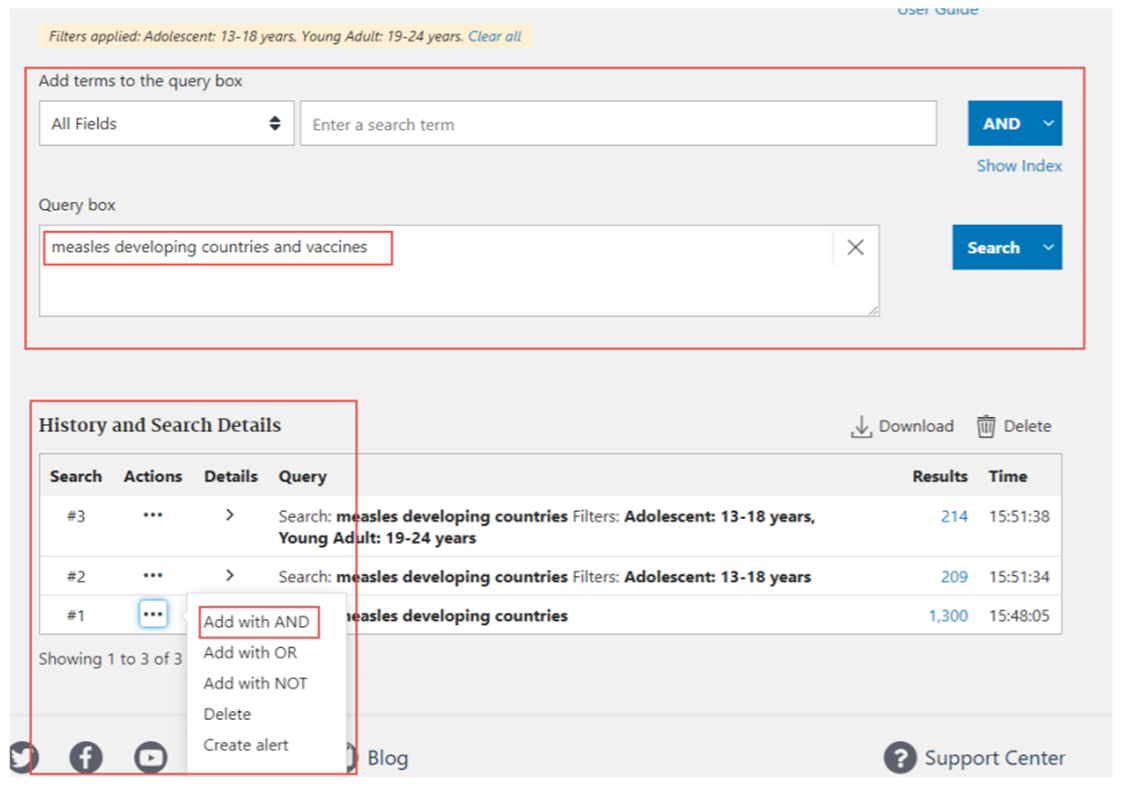 خيارات البحث المتقدم
خصائص أخرى: 
تتيح القائمة المنسدلة بكل الحقول All Fields البحث في مجال معين مثل قائمة رؤوس الموضوعات الطبية MeSH. 
يمكن تطبيق معاملات البحث البولينى في إضافة مصطلحات إلى مربع الاستعلام Add terms to the query box.
اضغط على نتائج # - Results # لفتح أي عمليات البحث السابقة في PubMed
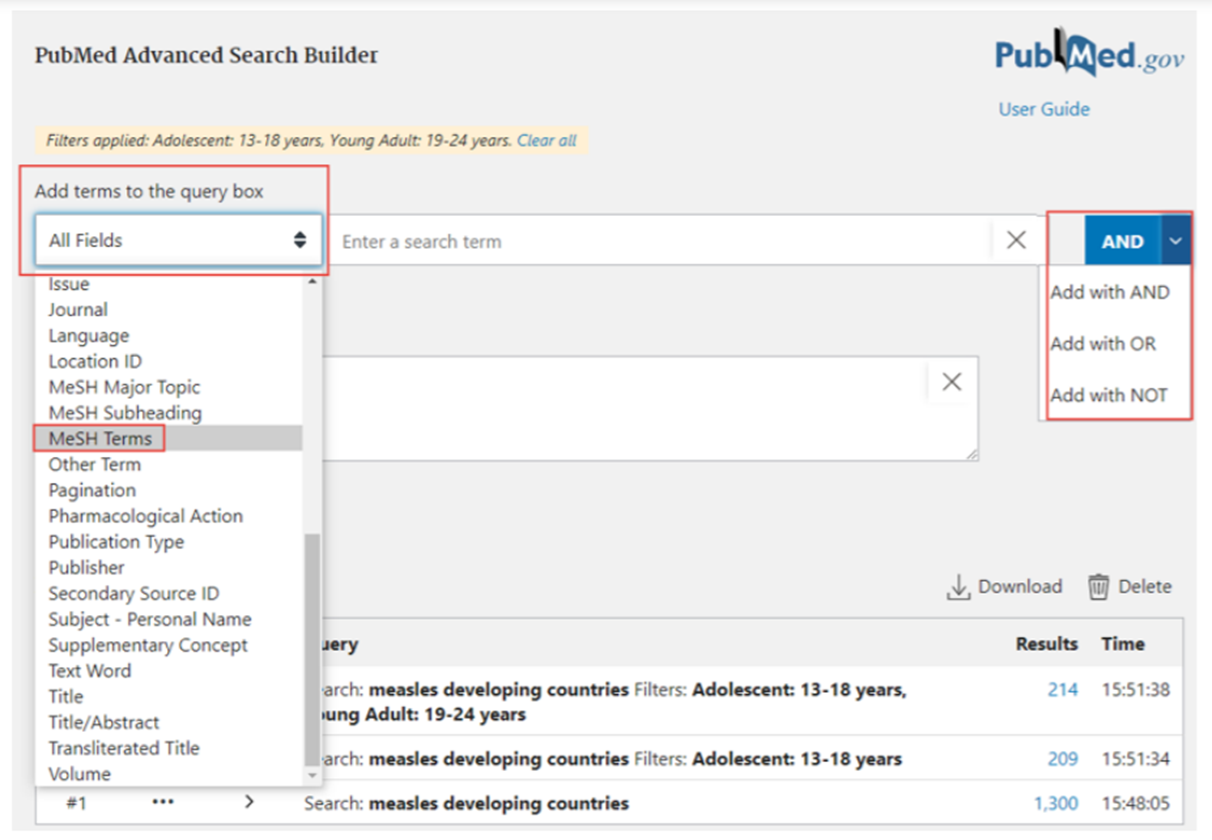 خيارات البحث المتقدم
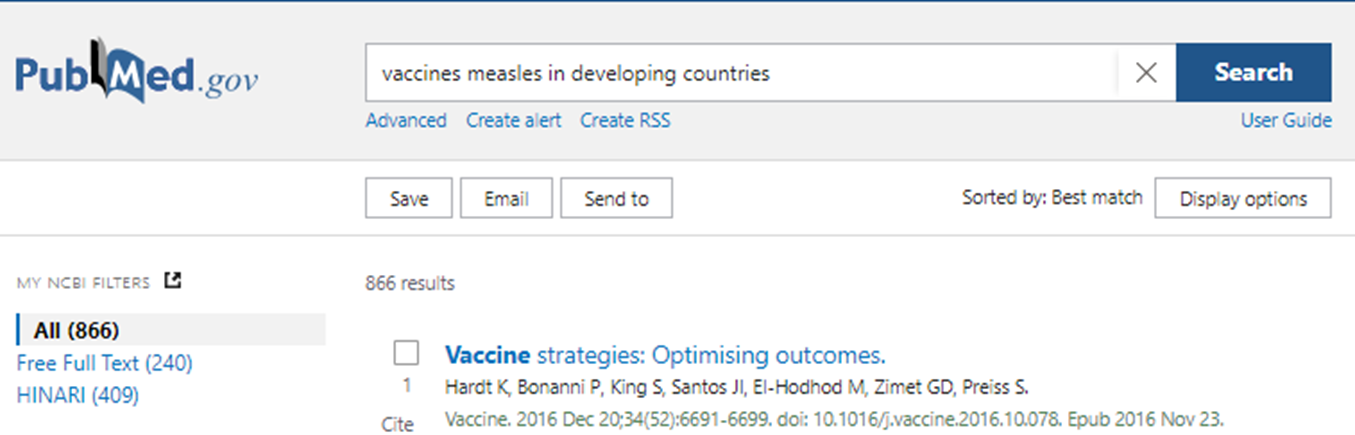 بحث كامل عن لقاحات الحصبة والدول النامية. 
vaccines measles and developing countries

لاحظ أن  عدد النتائج  866 نتيجة.
أفتح البحث المتقدم Advanced ، تاريخ البحث، وتفاصيل البحث History and Search Details
خيارات البحث المتقدم
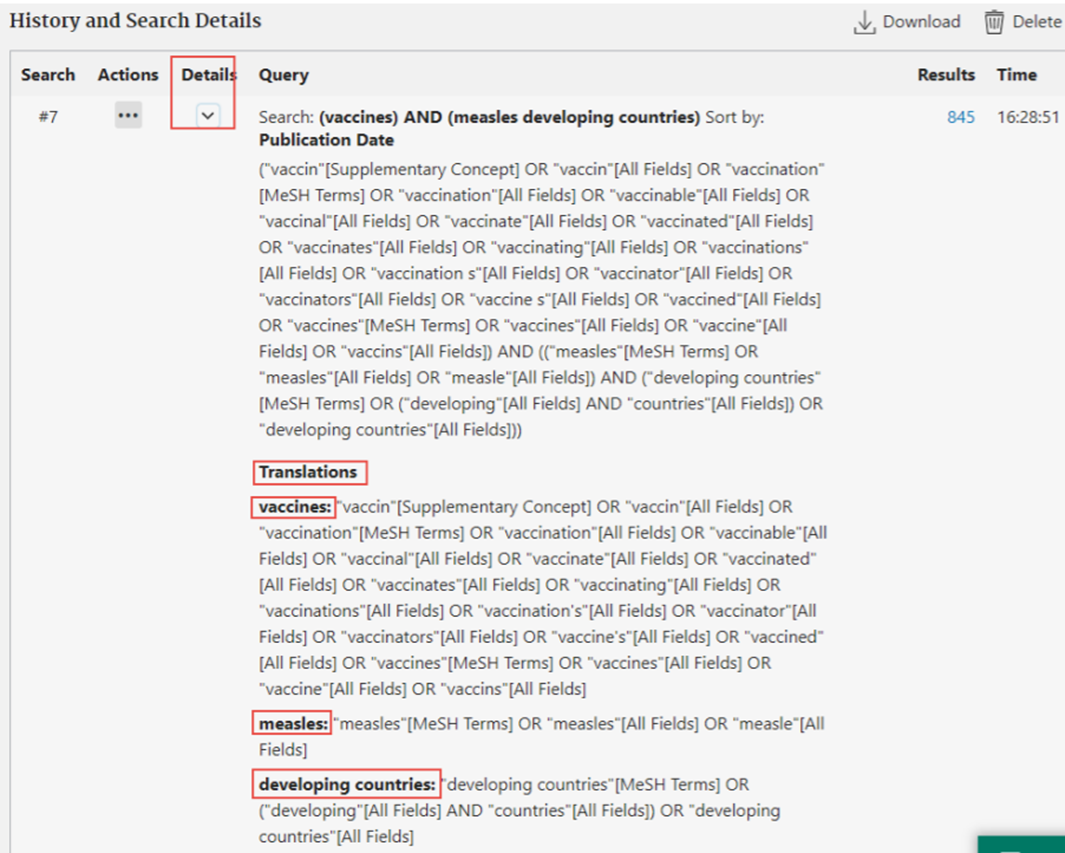 في قسم تاريخ وتفاصيل البحث History and Search Details ، انقر فوق التفاصيل Details.
لاحظ الاستفسار Query والترجمات Translations التي توضح كيفية عمل خيارات البحث الذكي في ببميد PubMed.
مصادر التدريب – المكتبة الوطنية الطبية NLM
“PubMed® Online Training.” Accessed 19 October 2022. https://learn.nlm.nih.gov/documentation/training-packets/T0042010P/
يتضمن جولات سريعة، وبرامج تعليمية، والبث عبر الإنترنت ومقاطع الفيديو، والفصول الدراسية، والنشرات.
“The PubMed Trainer’s Toolkit.” Accessed 19 October 2022. https://learn.nlm.nih.gov/documentation/training-packets/T0022014P/
تتضمن مجموعات شرائح، ونشرات، وجولات سريعة، وتدريب للمدربين.
مصادر المعلومات الإلكترونية لمنظمة الصحة العالمية WHO(تم إضافته في نوفمبر 2022)
الشرائح التالية هي لمحة عامة عن مصادر المعلومات الإلكترونية لمنظمة الصحة العالمية. في معظم الحالات ، لا تتم فهرسة هذه المصادر في PubMed أو قواعد البيانات الرئيسية الأخرى.
طورت منظمة الصحة العالمية مصادر المعلومات الإلكترونية لسنوات عديدة لتقليص الفجوة المعرفية بين البلدان مرتفعة الدخل والبلدان منخفضة الدخل. توفر مصادر المعلومات الإلكترونية الإقليمية الخمسة  للمستخدمين وصولاً مجانيًا عبر الإنترنت إلى منشورات الصحة والعلوم الطبية الحيوية المُحَكَمة من الدول الأعضاء. ستُناقش مصادر المعلومات الإلكترونية الخاصة بالمكتب الإقليمي لشرق المتوسط WHO-EMRO  بمزيد من التفاصيل - لتوضيح أدوات الوصول إلى هذه المصادر.
الكشاف العالمي الطبي (GIM ) هو قاعدة بيانات منظمة الصحة العالمية التي جمعت المؤلفات الطبية الحيوية والصحة العامة من الفهارس الطبية الإقليمية الخمسة بما في ذلك تلك التي تنتجها البلدان ذات الدخل المتوسط -المنخفض.
نُوقشت أيضًا قاعدة بيانات كوفيد-19 (COVID-19) التابعة لمنظمة الصحة العالمية والمستودع المؤسسي لمشاركة المعلوماتIRIS) )، وهو المصدر الرقمي للمقالات والتقارير والإحصاءات والكتب والمنشورات الأخرى من المقر الرئيسي لمنظمة الصحة العالمية والمكاتب الإقليمية ومكاتب منظمة الصحة العالمية بالبلدان.
المكتبةالافتراضية للعلوم الصحية (VHSL)
لمنظمة الصحة العالمية – المكتب الإقليمي لشرق المتوسط
 WHO-EMRO
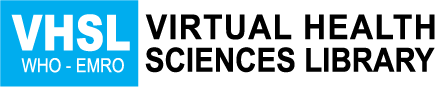 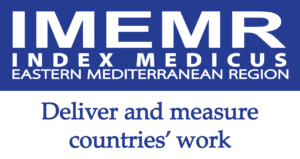 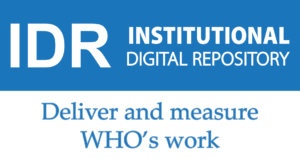 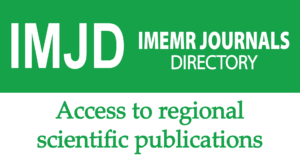 https://vlibrary.emro.who.int
المكتبة الافتراضية للعلوم الصحية (VHSL)
لمنظمة الصحة العالمية – المكتب الإقليمي لشرق المتوسط
 WHO-EMRO
تتضم المكتبة الافتراضية للعلوم الصحية أكثر من 306.199 تسجيلة من ثلاث قواعد بيانات مكتبات رئيسية. "المستودع الرقمي المؤسسي"  Institutional Digital     Repository (IDR) والذي يضم أكثر من   30000 تسجيلة.
يحتوي الكشاف الطبي لإقليم شرق المتوسط Index Medicus for the Eastern Mediterranean Region (IMEMR) على أكثر من 250000 تسجيلة
  ويحتوي دليل الدوريات للكشاف الطبى IMEMR Journal Directory (IMJD)  على أكثر من 1150 مجلة   مُحَكَمة.
https://vlibrary.emro.who.int
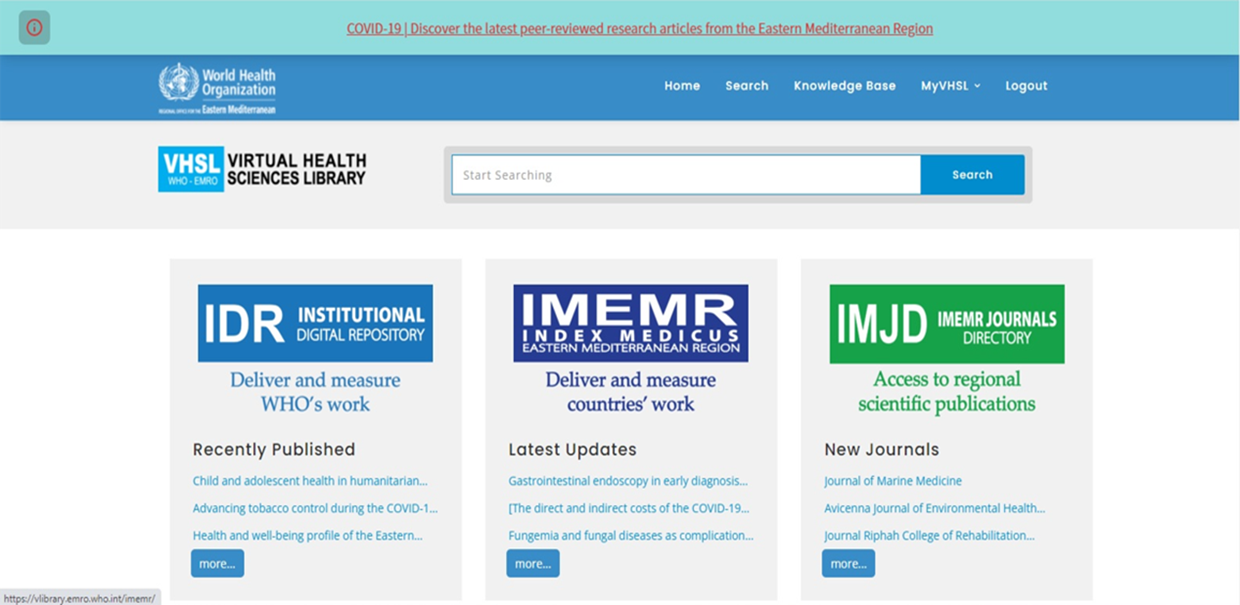 الكشاف الطبي لمنظمة الصحة العالمية – المكتب الإقليمي لشرق المتوسط. IMEMR))
أنظر قائمة قواعد بيانات بوابة “البحوث من أجل الحياة” Research4Life - الكشاف الطبي لإقليم شرق المتوسط IMEMR) )
يمكن الوصول إليه مباشرةhttps://vlibrary.emro.who.int/imemr/
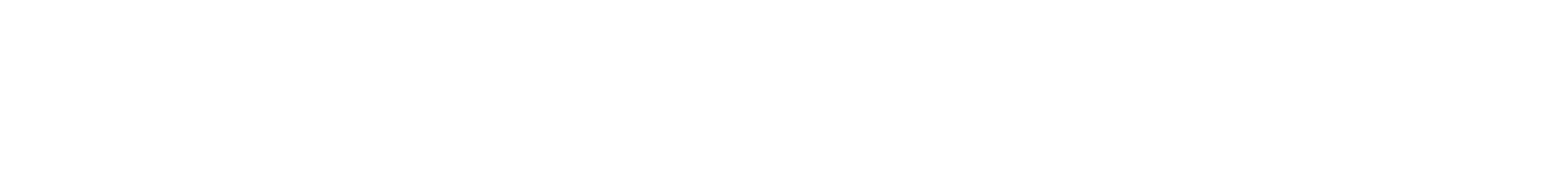 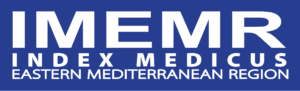 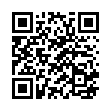 SCAN ME
الكشاف الطبي لمنظمة الصحة العالمية لإقليم شرق المتوسط
IMEMR))
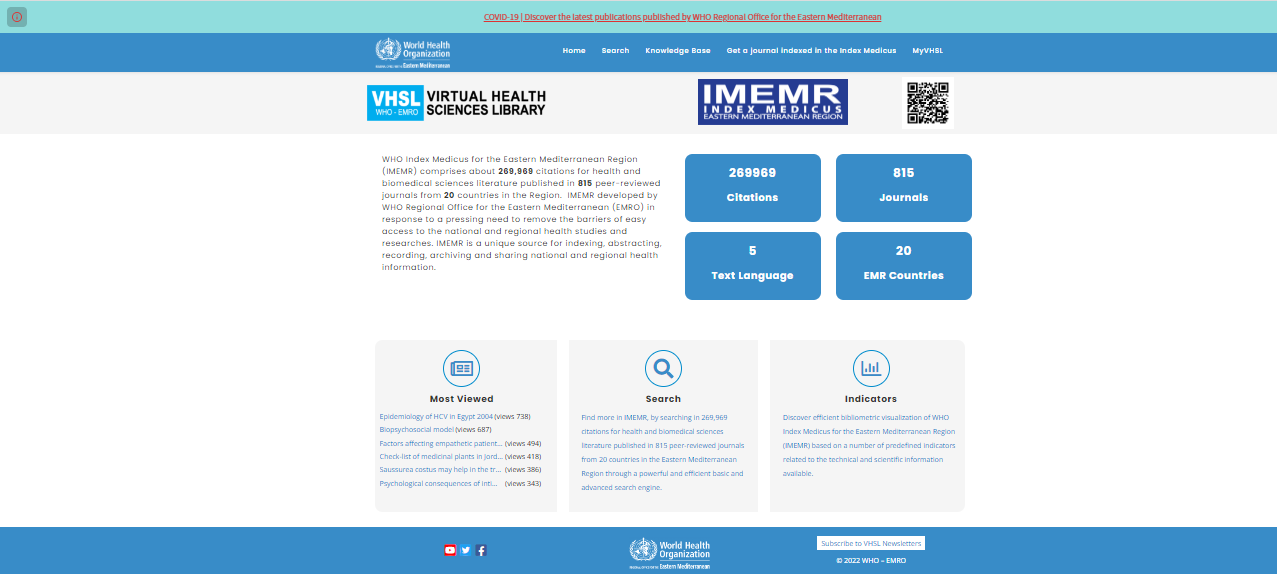 الكشاف الطبي لمنظمة الصحة العالمية لإقليم شرق المتوسط IMEMR))
Basic Search البحث البسيط
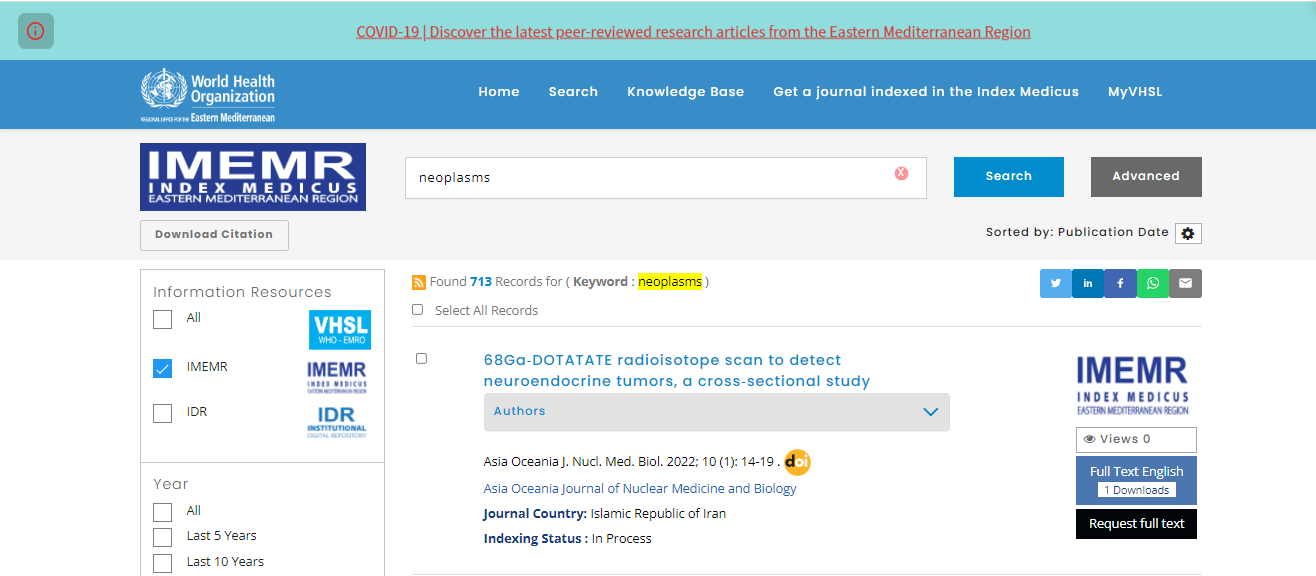 بحث بسيط عن "الأورام“ Neoplasms
النتائج 713 استشهاداً مرجعياً
الكشاف الطبي لمنظمة الصحة العالمية لإقليم شرق المتوسط IMEMR)) 
مقالة بحثية تم تحكيمها علمياً حول COVID-19
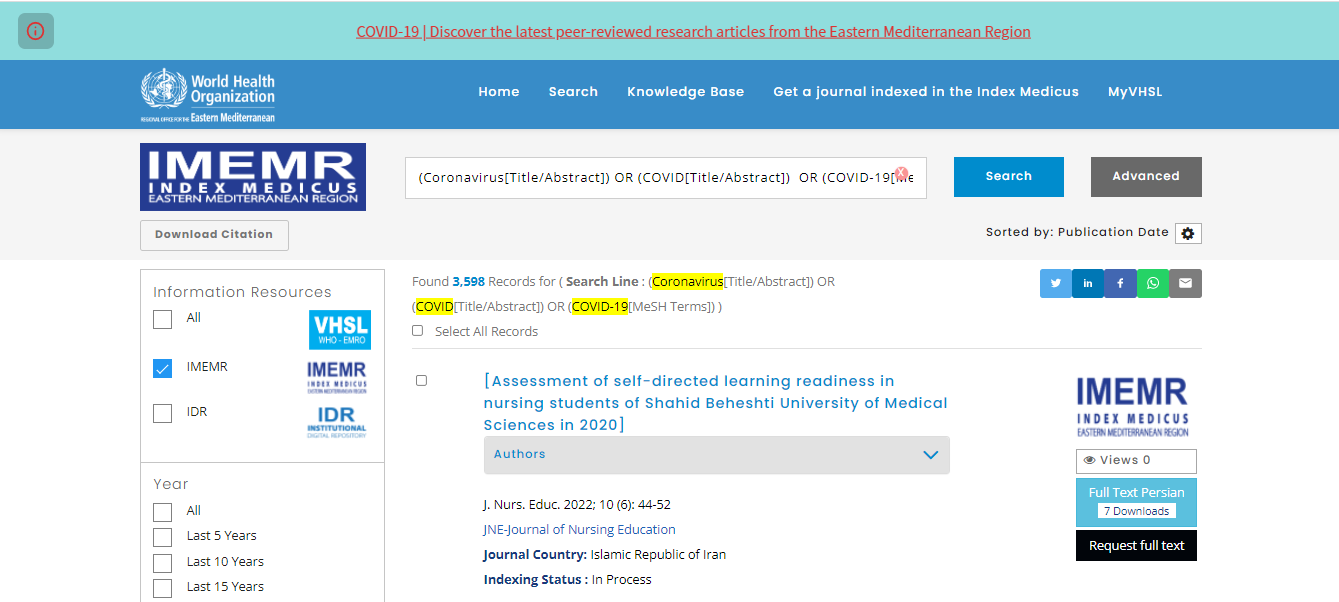 بحث باستخدام “COVID-19"
النتائج  3,598 استشهاداً مرجعياً
الكشاف الطبي لمنظمة الصحة العالمية لإقليم شرق المتوسط (IMEMR)
البحث المتقدم Advanced Search
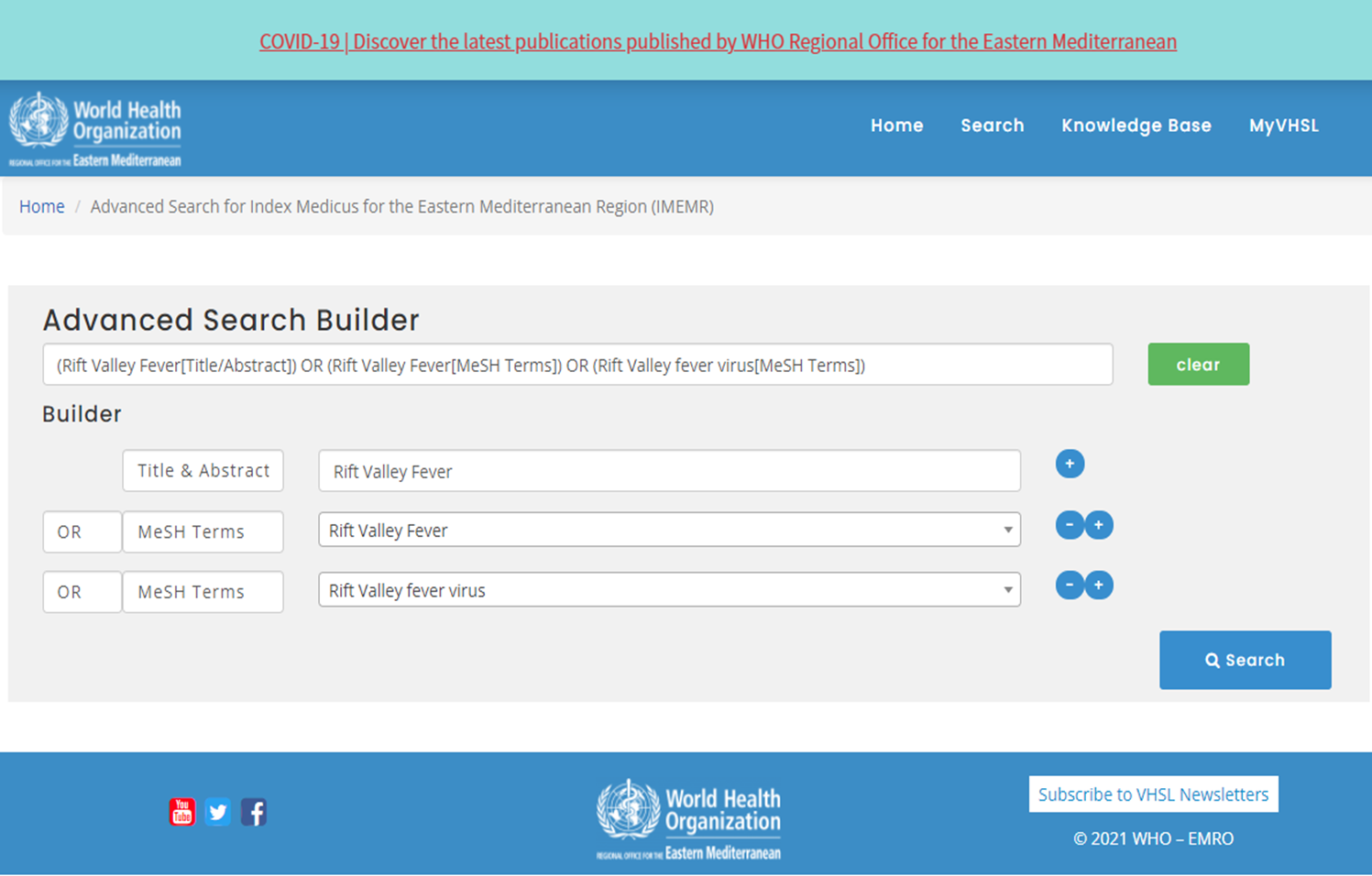 الكشاف الطبي لمنظمة الصحة العالمية لإقليم شرق المتوسط (IMEMR)
البحث المتقدم Advanced Search
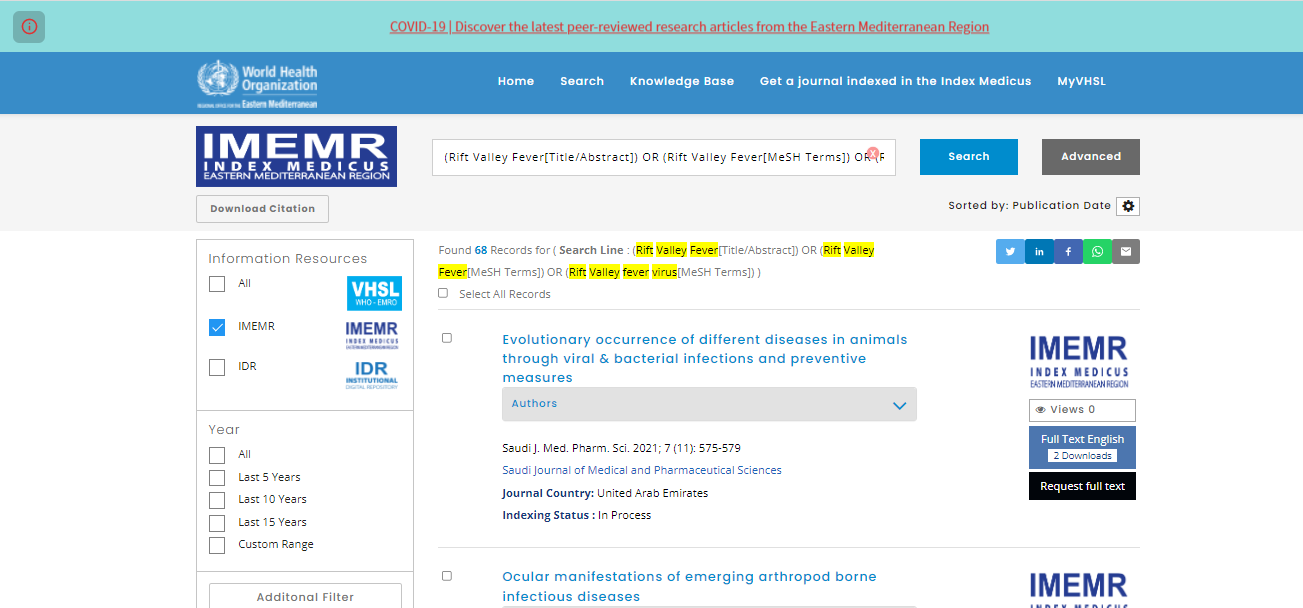 بحث متقدم بحمى الوادي المتصدع (العنوان، المستخلص) أو فيروس حمى الوادي المتصدع (مصطلحات رؤوس الموضوعات الطبية)
النتائج 68 استشهاداً مرجعياً
الكشاف الطبي لمنظمة الصحة العالمية لإقليم شرق المتوسط (IMEMR)
التسجيلة الببليوجرافيةIMEMR Bibliographic Record
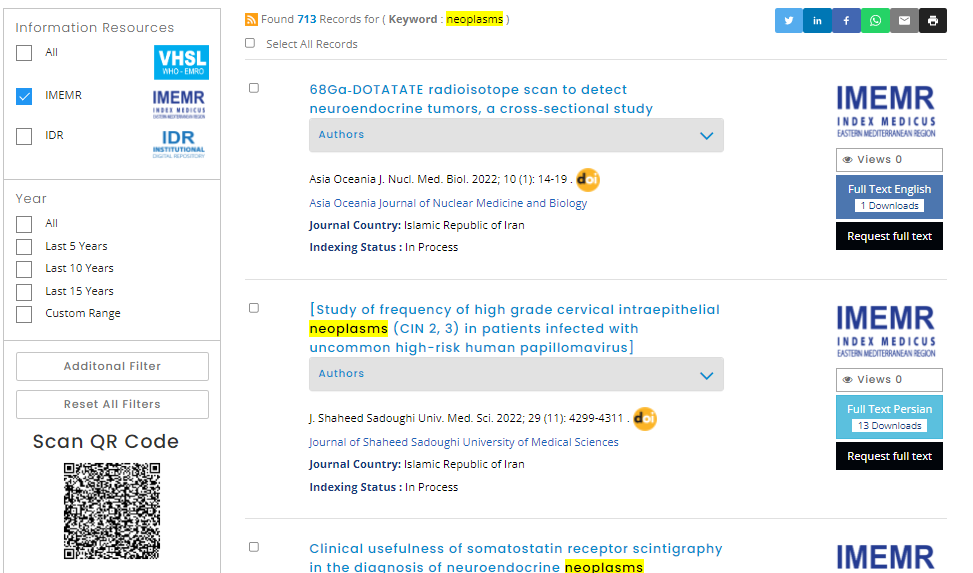 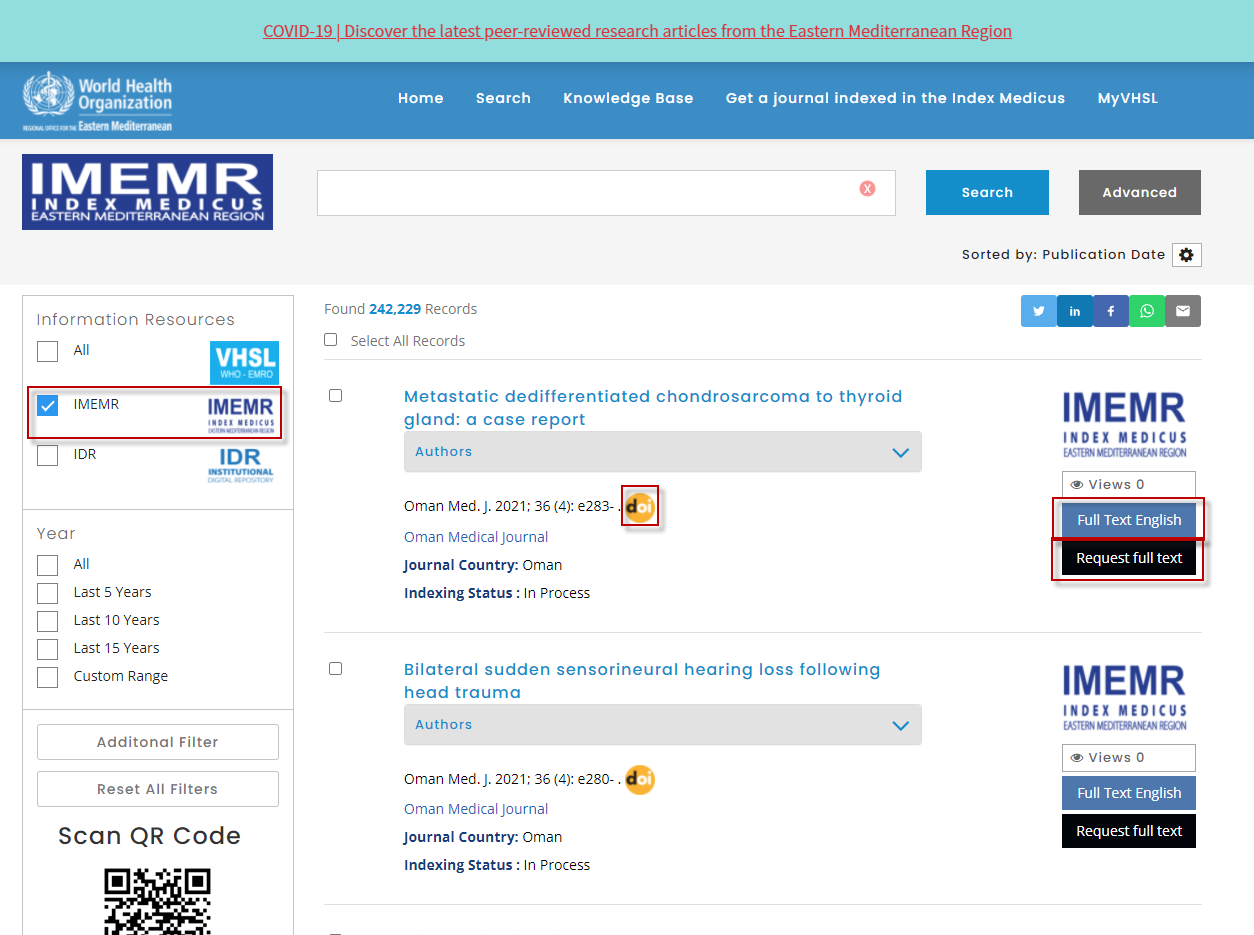 الكشاف الطبي لمنظمة الصحة العالمية لإقليم شرق المتوسط
 ( (IMEMR
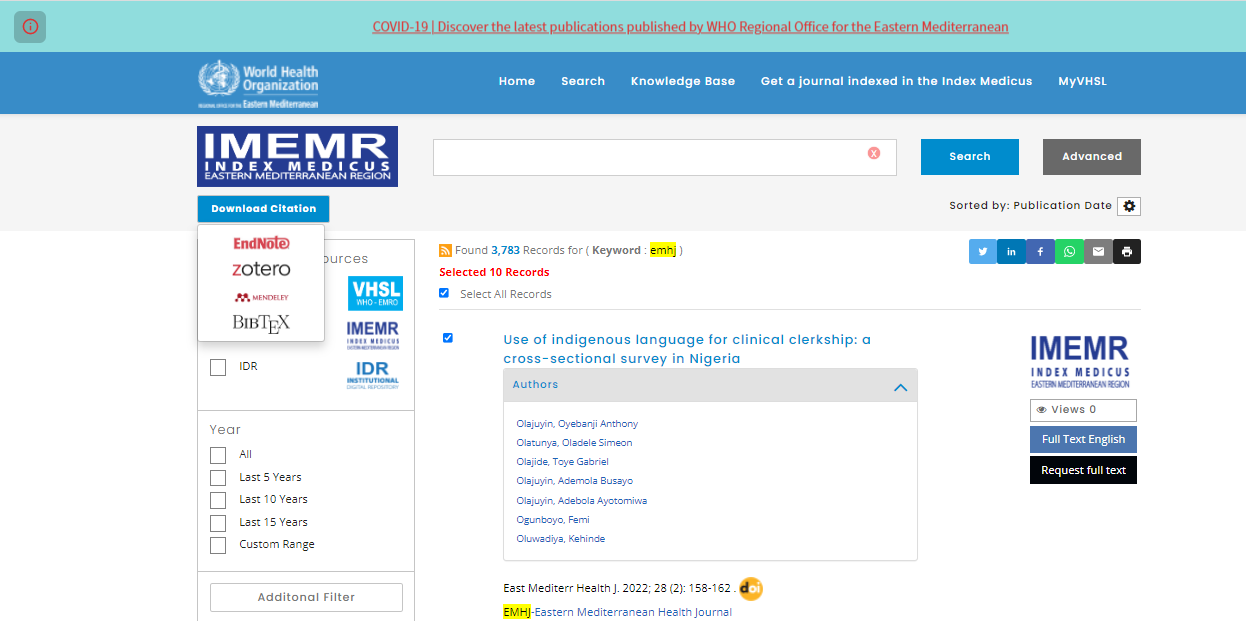 Print, Send, Share, and Citation Export
الطباعة، الإرسال، المشاركة، وتصدير الاستشهادات المرجعية
بلد البحثCountry of Research
الكشاف الطبي لمنظمة الصحة العالمية لإقليم شرق المتوسط
 ( (IMEMR
بلد النشر   Country of Publication
الفئاتCategories
خيارات التصفية
نوع المنشور      Publication Type
لغة النص الكامل Full-Text Language
السنة Year
المستودع الرقمي المؤسسي (IDR)
أنظر قائمة قواعد البيانات ببوابة البحوث من أجل الحياة Research4Life 
يمكن الوصول إليها مباشرة من خلال https://vlibrary.emro.who.int/idr/
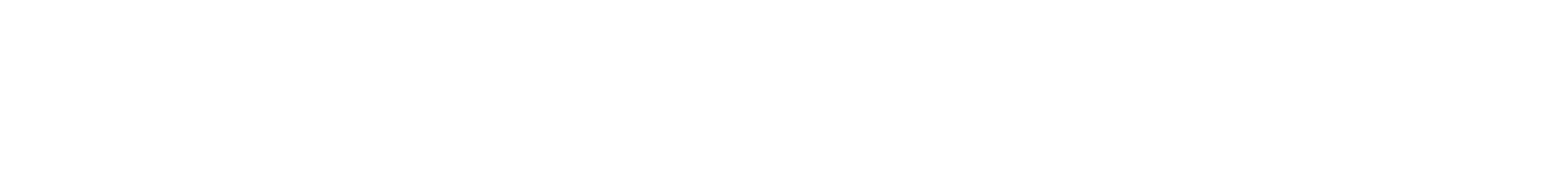 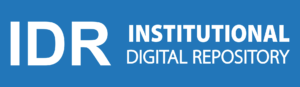 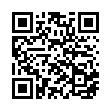 SCAN ME
دليل مجلات الكشاف الطبي لإقليم شرق المتوسط (IMJD)
أنظر قائمة قواعد البيانات ببوابة البحوث من أجل الحياة Research4Life 
يمكن الوصول إليها مباشرة من خلال https://vlibrary.emro.who.int/imemr-journals-directory-imjd//
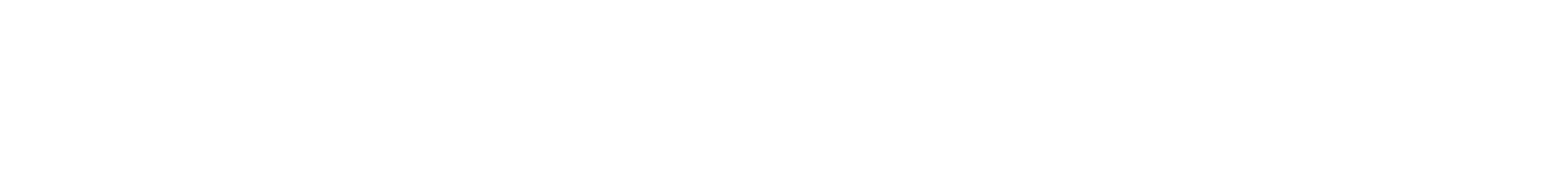 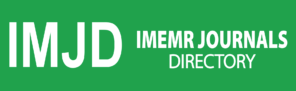 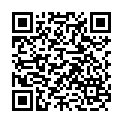 SCAN ME
الكشاف الطبي العالمي GIM))
أنظر قائمة قواعد البيانات ببوابة البحوث من أجل الحياة Research4Life / الكشاف الطبي العالمي (GIM
يمكن الوصول إليها مباشرة من خلال https://www.globalindexmedicus.net/
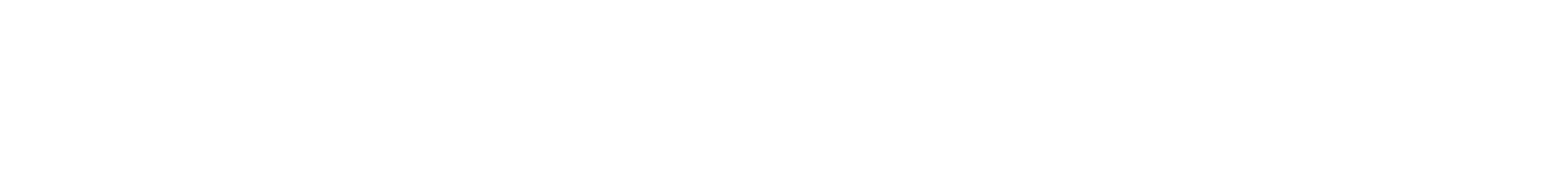 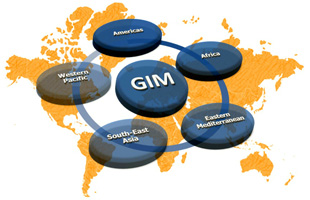 الكشاف الطبي العالمي (GIM)
البحث البسيط Basic Search
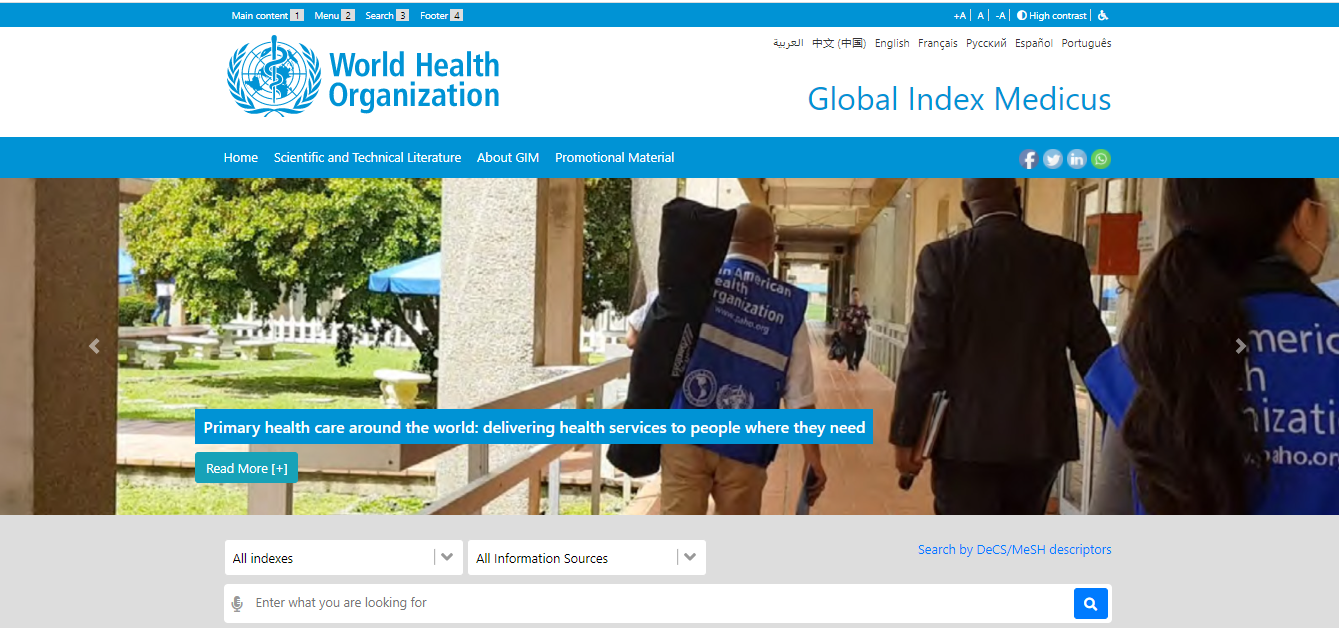 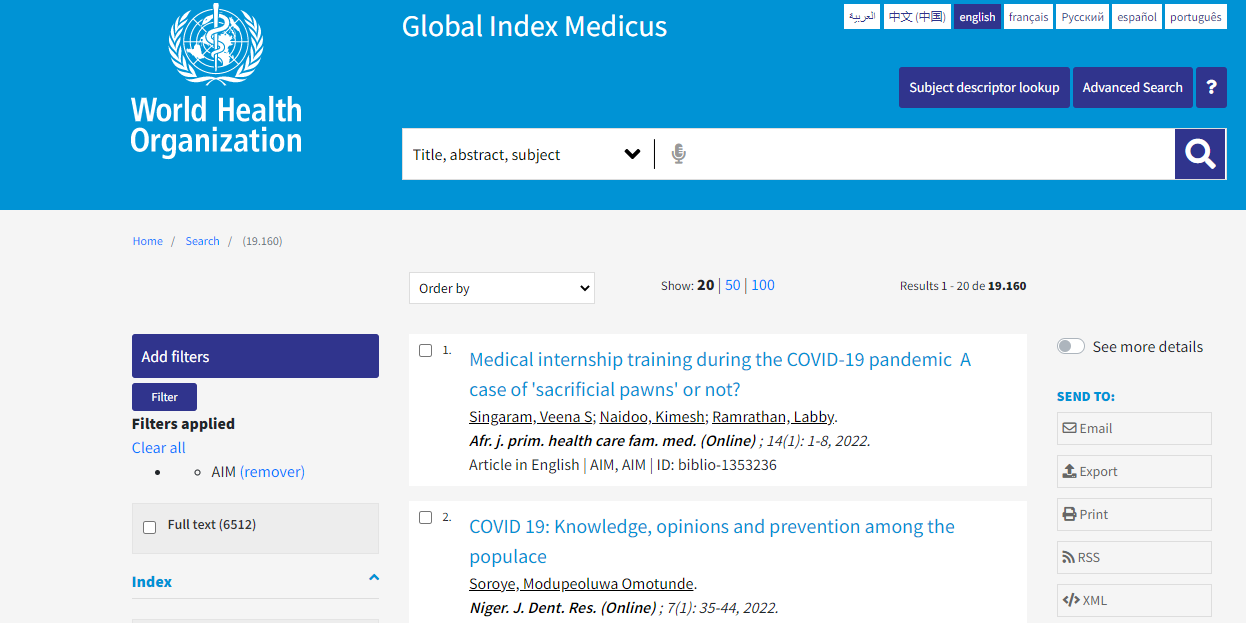 الكشاف الطبي العالمي (GIM)
البحث المتقدم Advanced Search
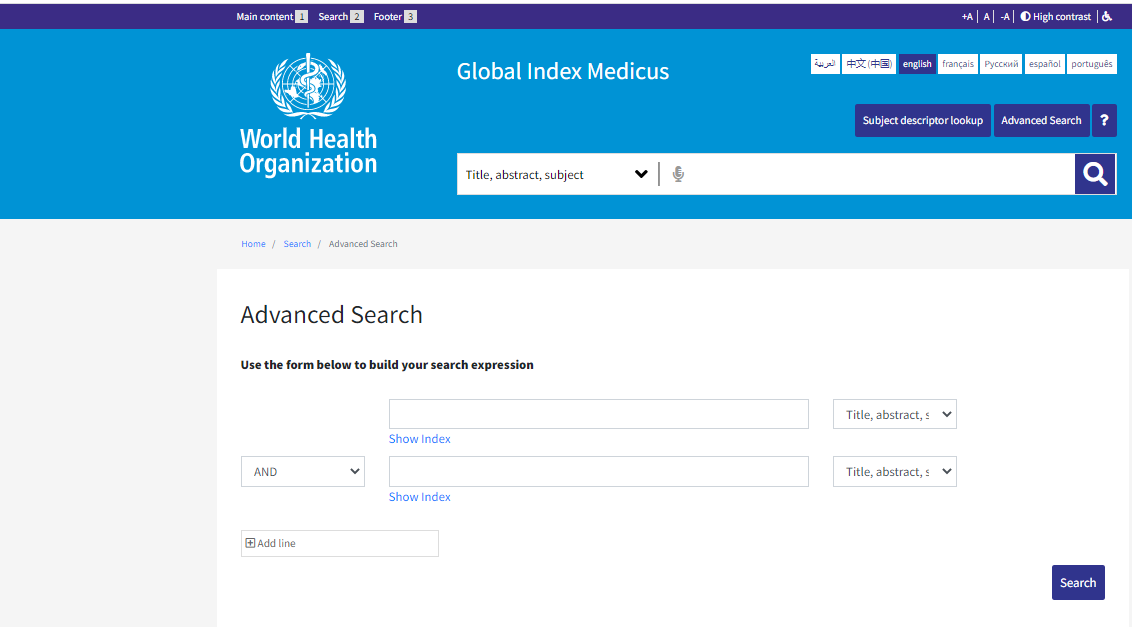 الكشاف الطبي الأفريقي (AIM)
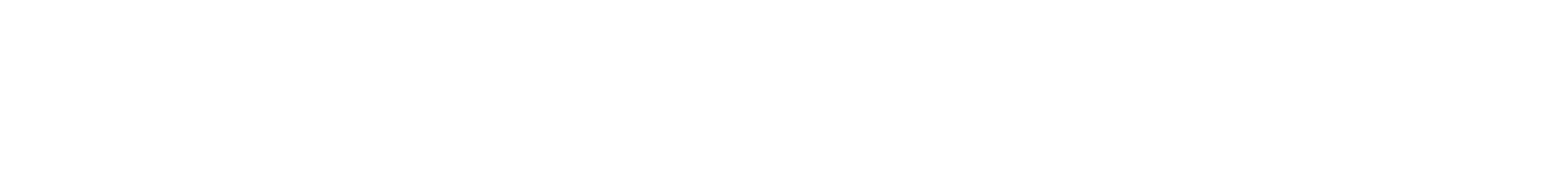 أنظر قائمة قواعد البيانات ببوابة البحوث من أجل الحياة Research4Life /الكشاف الطبي العالمي
يمكن الوصول إليها مباشرة من خلال https://www.globalindexmedicus.net/biblioteca/aim/
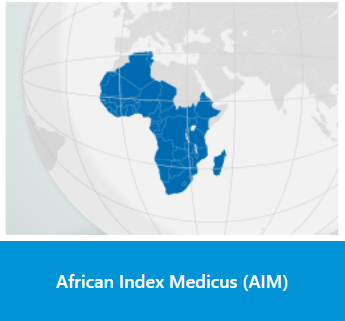 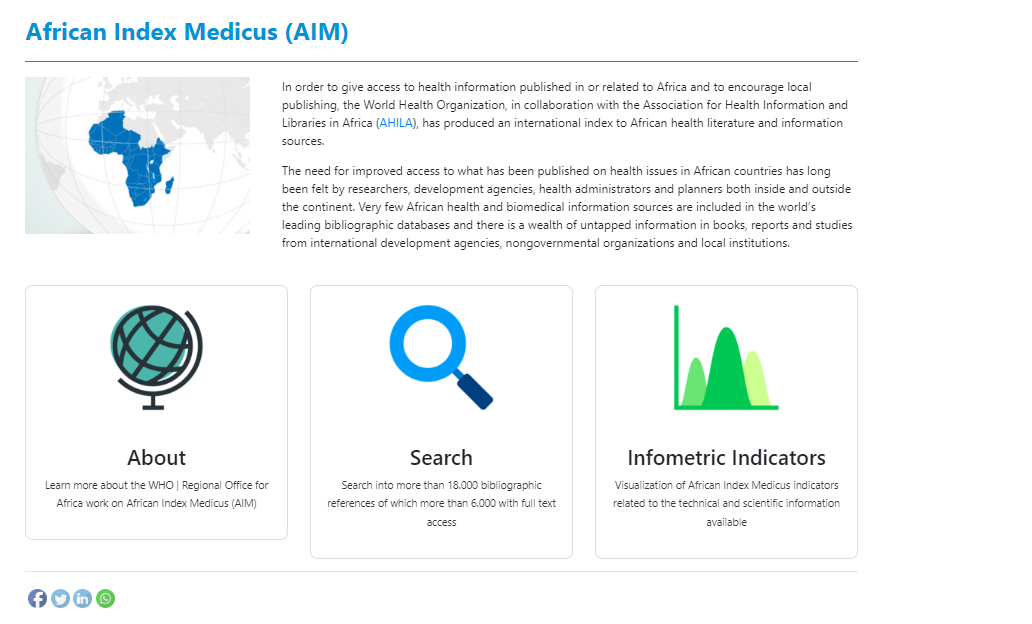 الكشاف الطبي الأفريقي  (AIM)
خيارات التصفية Filters
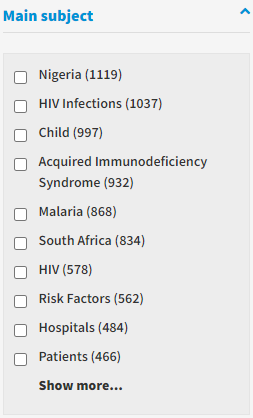 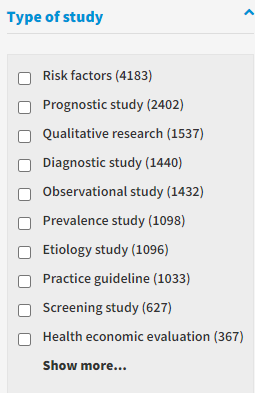 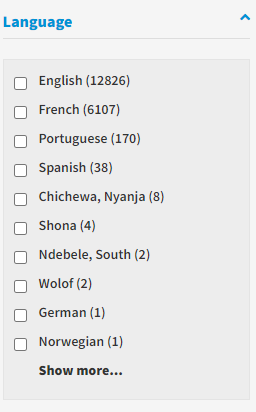 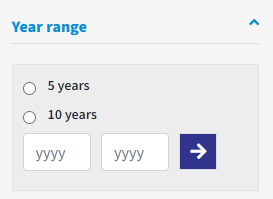 الكشاف الطبي لمنطقة جنوب شرق آسيا (IMSEAR)
أنظر قائمة قواعد بيانات بوابة البحوث من أجل الحياة Research4Life / الكشاف الطبي العالمي (GIM)
يمكن الوصول إليه مباشرة  على الرابط  https://www.globalindexmedicus.net/biblioteca/imsear/
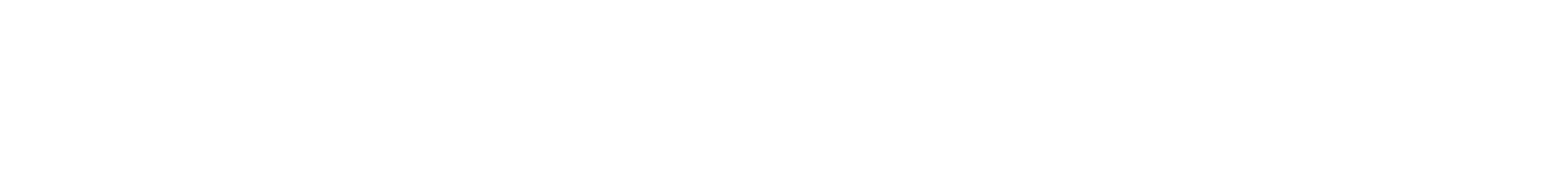 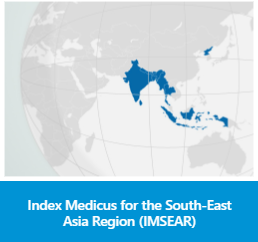 الإنتاج الفكري لأمريكا اللاتينية ومنطقة الكاريبي في مجال العلوم الصحية (LILACS)
أنظر قائمة قواعد بيانات بوابة البحوث من أجل الحياة Research4Life / الكشاف الطبي العالمي(GIM)
يمكن الوصول مباشرة  على الرابط https://www.globalindexmedicus.net/biblioteca/lilacs/
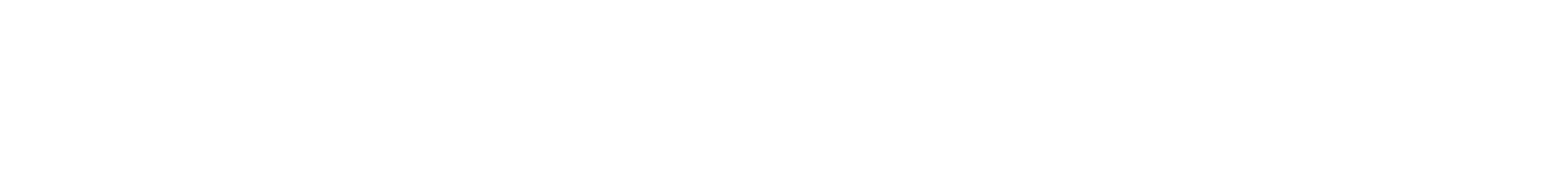 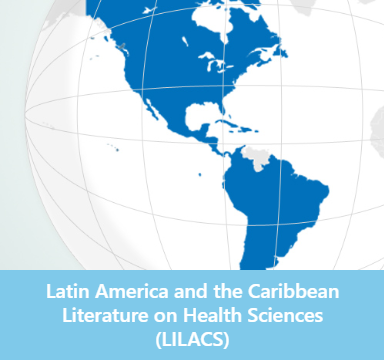 الكشاف الطبي لمنطقة غرب المحيط الهادئ (WPRO)
انظر قائمة قواعد بيانات بوابة البحوث من أجل الحياة Research4Life / الكشاف الطبي العالمي ( (GIM
 يمكن الوصول إليه أيضًا عن طريق https://www.globalindexmedicus.net/biblioteca/wprim/
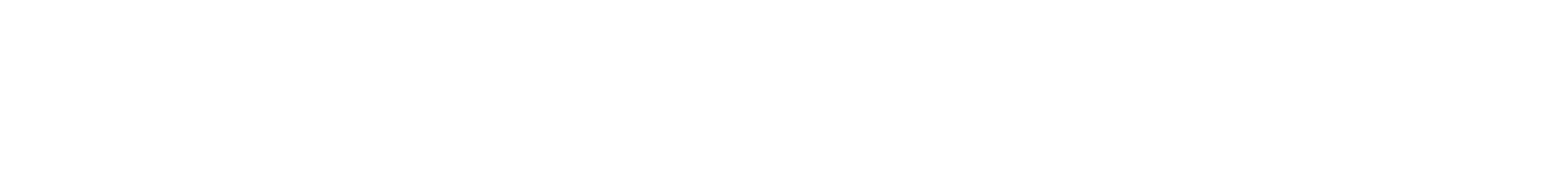 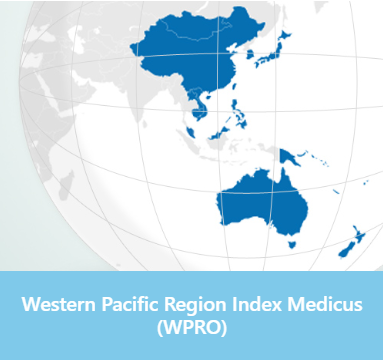 المستودع الرقمي المؤسسي لمشاركة المعلومات IRIS))
انظر قائمة قواعد بيانات بوابة المستودع الرقمي المؤسسي لمشاركة المعلومات / IRIS البحوث من أجل الحياة Research4Life  (منشورات منظمة الصحة العالمية الرقمية) ؛ يمكن الوصول إليها مباشرة عن طريق https://apps.who.int/iris/
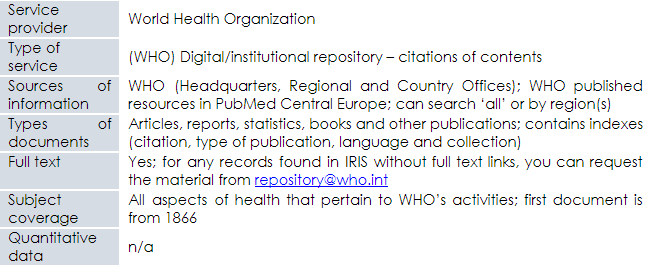 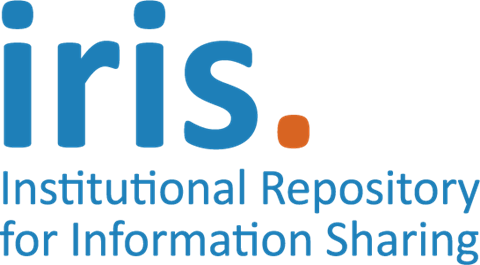 المستودع الرقمي المؤسسي لمشاركة المعلومات (IRIS)
Basic Search
البحث البسيط
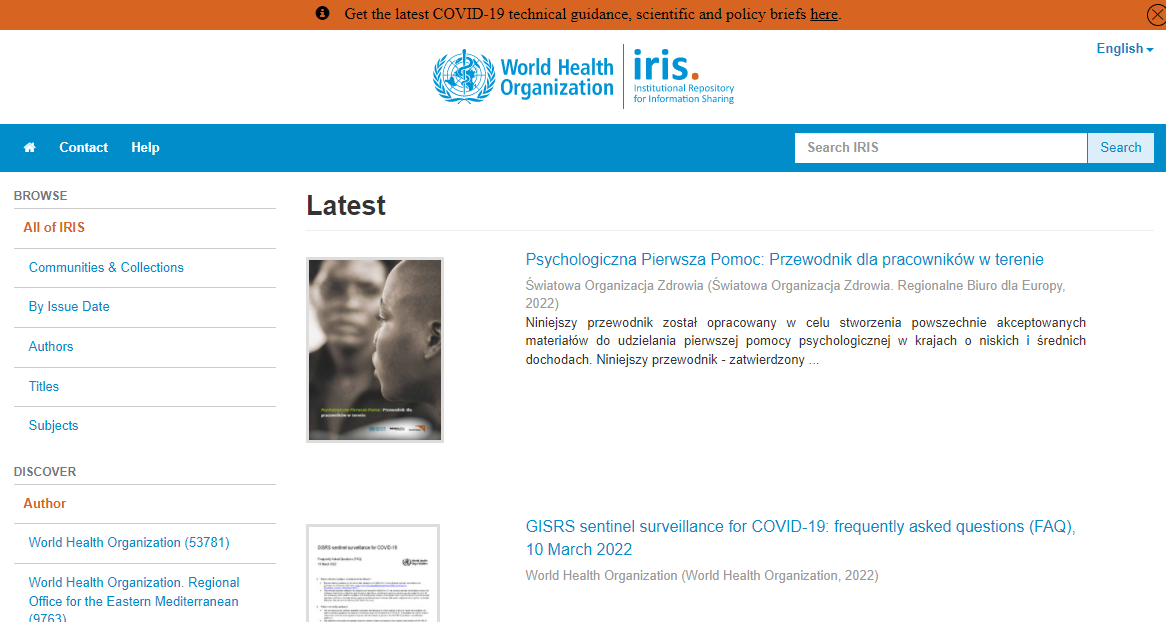 المستودع الرقمي المؤسسي لمشاركة المعلومات (تابع)
المستودع الرقمي المؤسسي لمشاركة المعلومات (IRIS)
البحث المتقدم Advanced Search
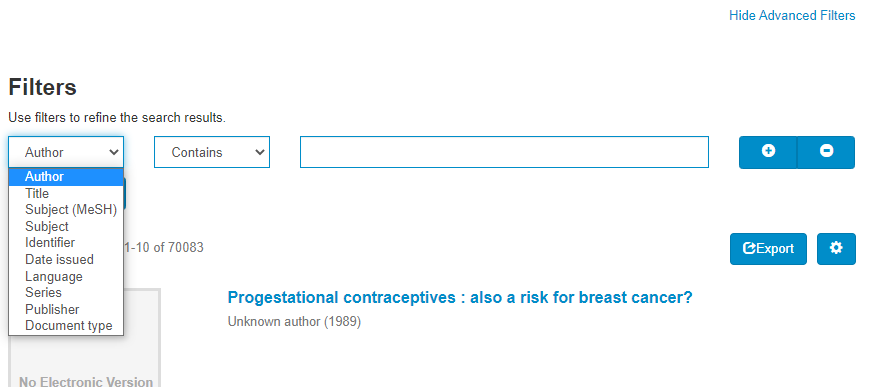 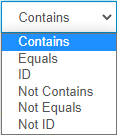 قاعدة بيانات أبحاث كوفيد- ١٩ لمنظمة الصحة العالمية
للوصول مباشرة https://search.bvsalud.org/global-literature-on-novel-coronavirus-2019-ncov/
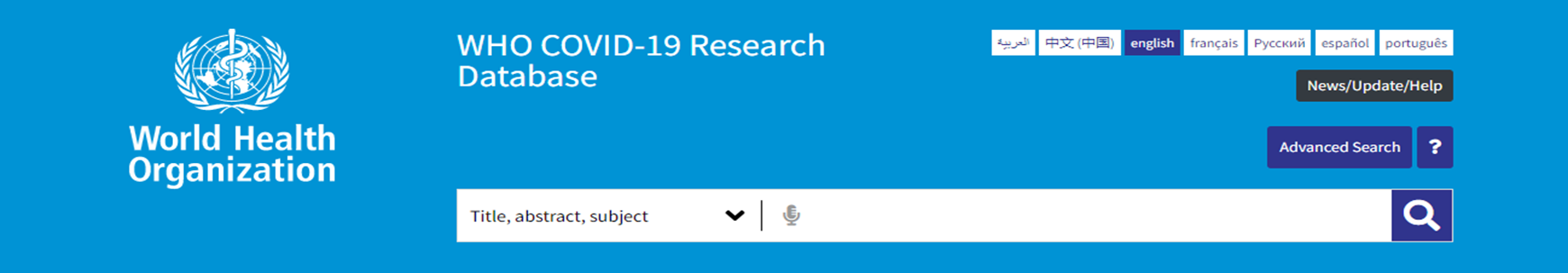 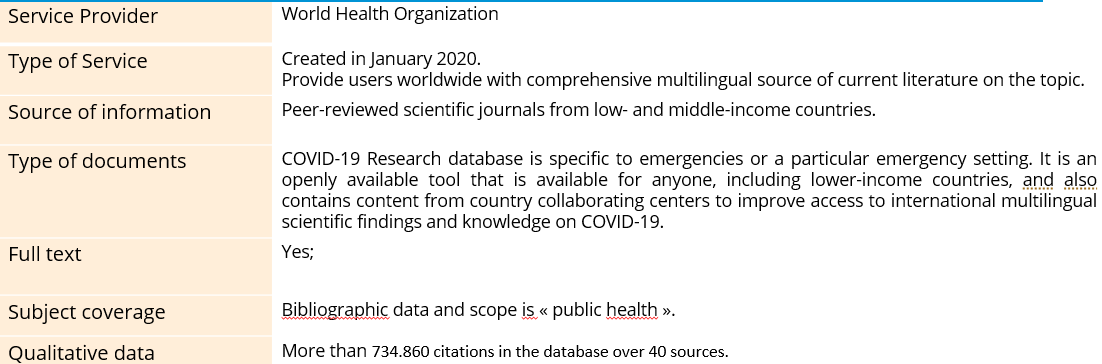 قاعدة بيانات أبحاث كوفيد- ١٩ لمنظمة الصحة العالمية 
(تابع)
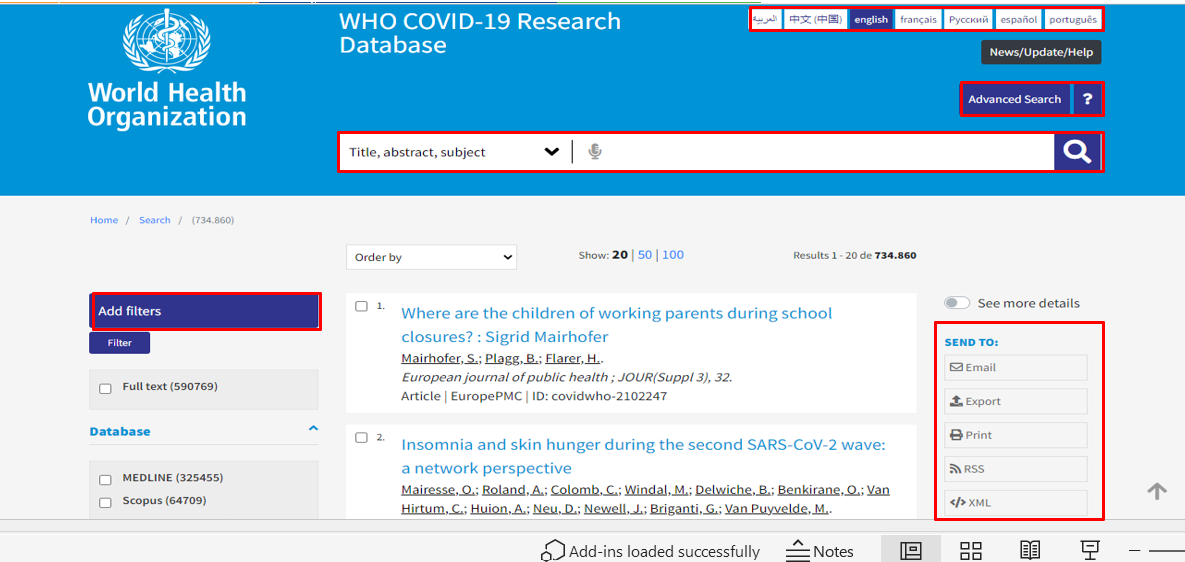 قاعدة بيانات أبحاث كوفيد- ١٩ لمنظمة الصحة العالمية تحديد البحث
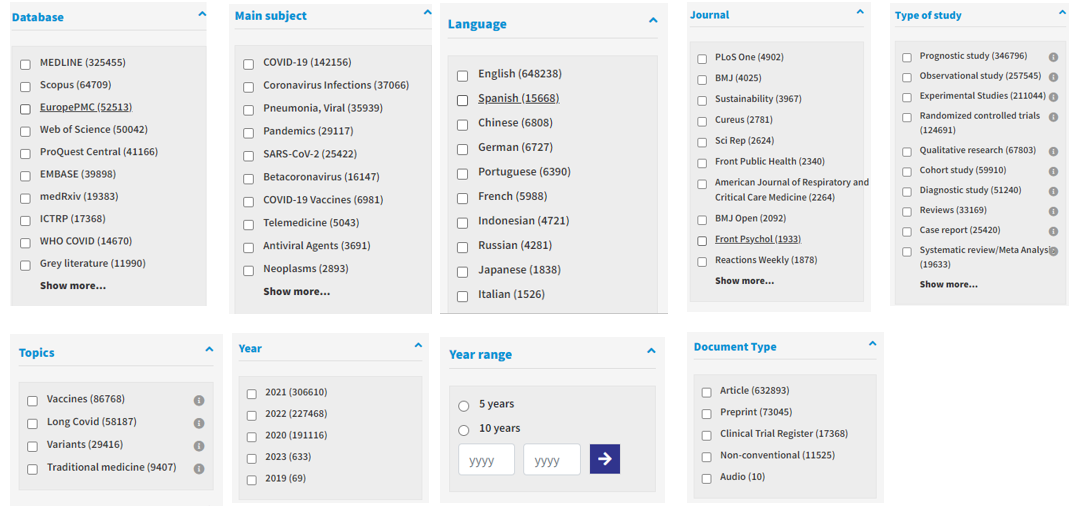 مصادر أخرى للبحوث من أجل الحياة Research4Life.
تشمل المصادر الأخرى قواعد بيانات أساسية، ومصدر المصادر المرجعية، مجموعات مجانية، ومصادر حديثة. لاحظ أيضا أن قائمة المصادر الحديثة المضافة إلى البوابة الإلكترونية.
تحتوي كل قائمة على العديد من الأدوات المفيدة.
يمكن الوصول إلى القوائم الأربع من خلال صفحة بوابة المحتوى الموحد.
ملحوظة: بعض هذه المصادر قد لا تكون متاحة حيث أن الناشرين قد لا يمنحون حق الوصول إلى ذلك المحتوى لبلد معين.
قواعد البيانات
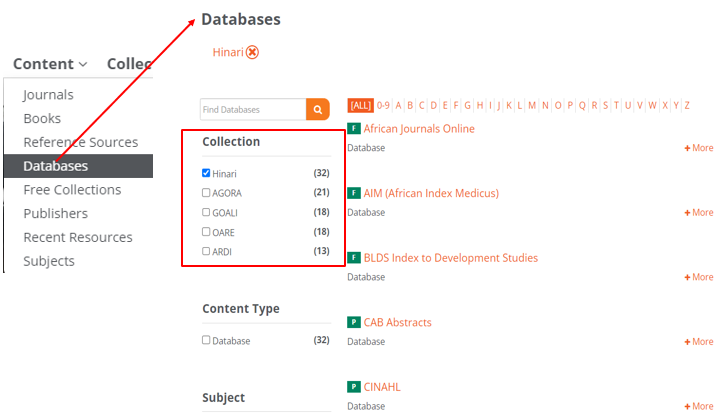 قائمة قواعد البيانات متاحة من بوابة المحتوى الموحد / قائمة المحتوى Content 
قم بالتمرير لأسفل حتى يظهر عنوان قاعدة البيانات أو انقر فوق حرف من قائمة A – Z
يمكن أن يقتصر البحث على 85 مصدرًا من مصادر هيناري Hinari
لُخصت العديد من قواعد البيانات المفيدة في الشرائح اللاحقة
قاعدة بيانات كابي CABI
أنظر قائمة قواعد بيانات بوابة البحوث من أجل الحياة Databases list/CABI/CAB DIRECT
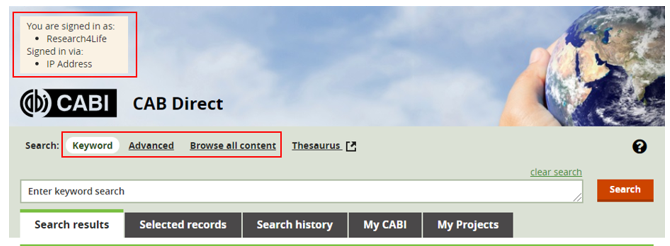 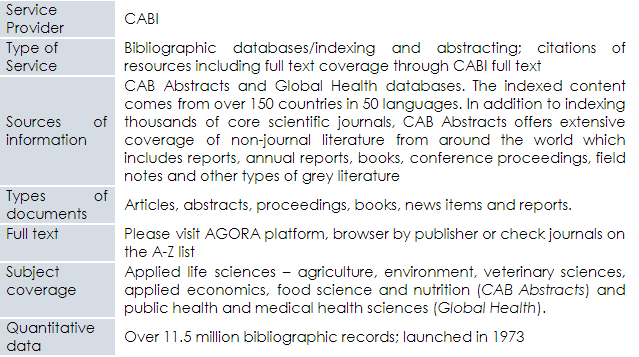 قاعدة بيانات الكشاف التراكمي للتمريض والمساندة الصحية – سينهال CINHAL
أنظر قائمة قواعد بيانات بوابة البحوث من أجل الحياة Research4Life / سينهال CINHAL  (الكشاف التراكمي للتمريض والمساندة الصحية)
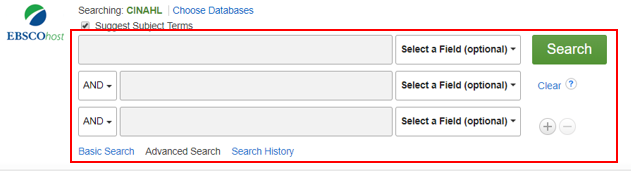 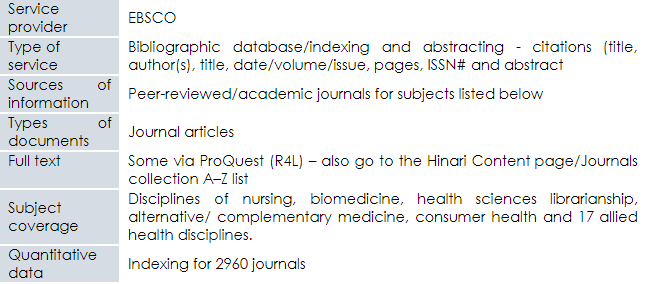 قاعده بيانات معهد جوانا برجز للممارسات القائمة على الأدلة. EBP
أنظر قائمة قواعد بيانات بوابة البحوث من أجل الحياة Research4Life / قاعده بيانات معهد جوانا برجز للممارسات القائمة على الأدلة. EBP
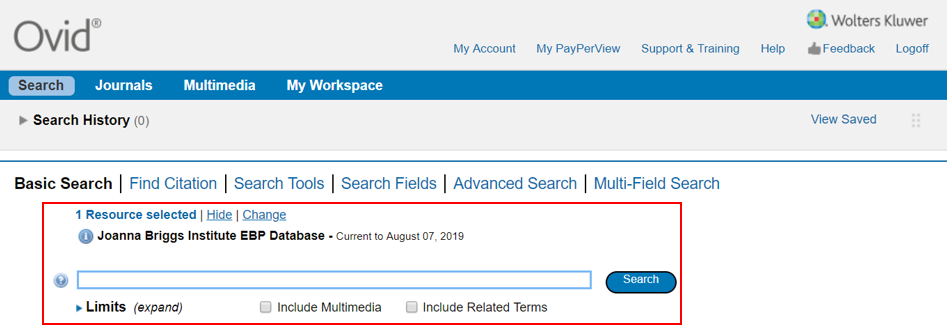 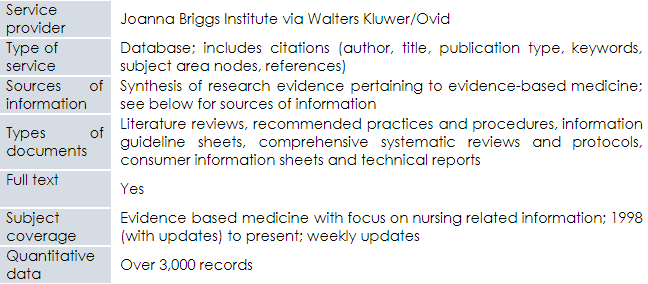 المصادر المرجعية
قائمة المصادر المرجعية متاحة من خلال بوابة المحتوى الموحد / قائمة المحتوى
Unified Content Portal/Content list
قم بالتمرير لأسفل حتى يظهر عنوان قاعدة البيانات أو انقر فوق حرف من قائمة A – Z
يمكن أن يقتصر البحث على 85 مصدرًا من مصادر هيناري. Hinari
انظر الشرائح التالية لمصادر مرجعية مفيدة
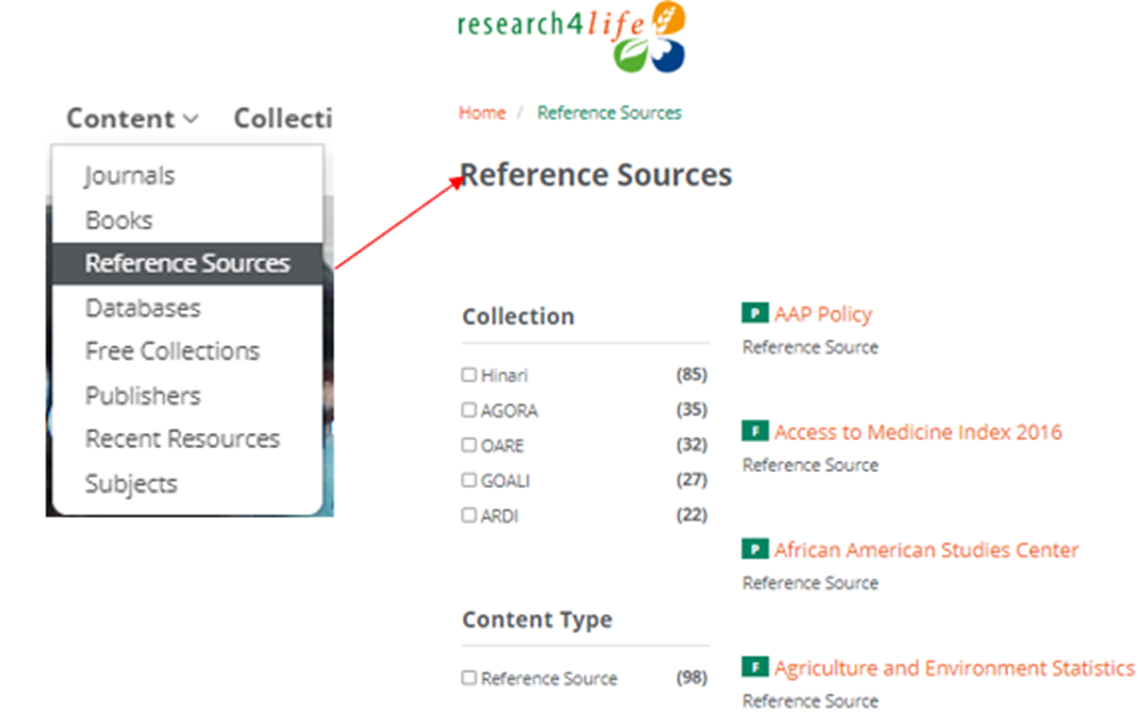 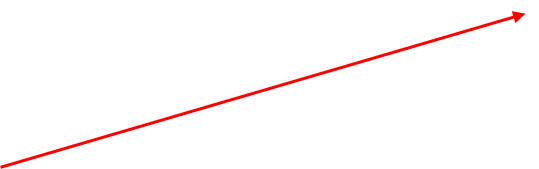 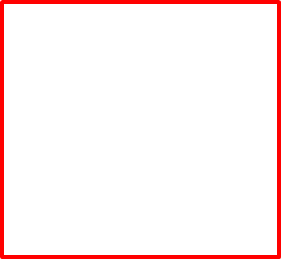 [Speaker Notes: ملحوظة: قاعده بيانات الاستكشاف ، المصادر المرجعية والمجموعات المجانية تحتوي على مصادر لم يتم مناقشتها في هذا الدرس. اكتشف المصادر الأخرى والتي تلبي الاحتياجات المعرفية.]
قاعدة بيانات Clinical key
أنظر قائمة المصادر المرجعية لبوابة البحوث من أجل الحياة Research4Life   /  Clinical key
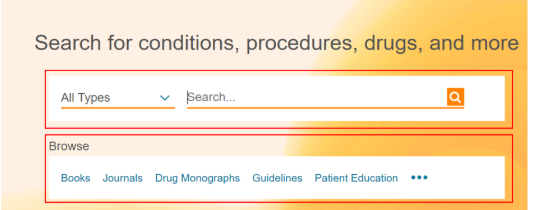 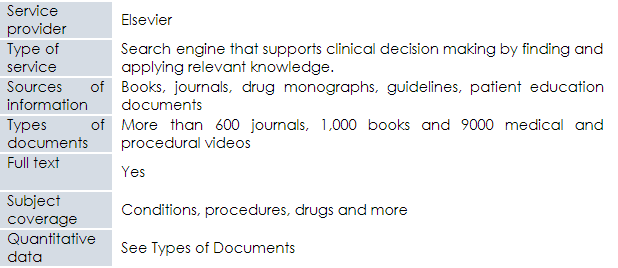 مكتبة كوكرين Cochrane Library
أنظر قائمة المصادر المرجعية لبوابة البحوث من أجل الحياة Research4Life/ مكتبة كوكرين Cochrane Library
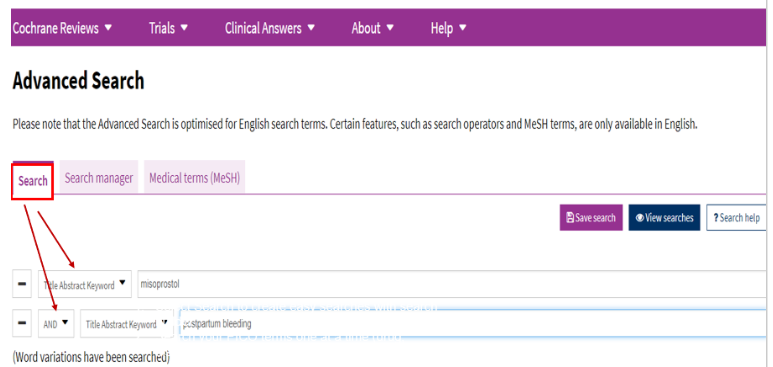 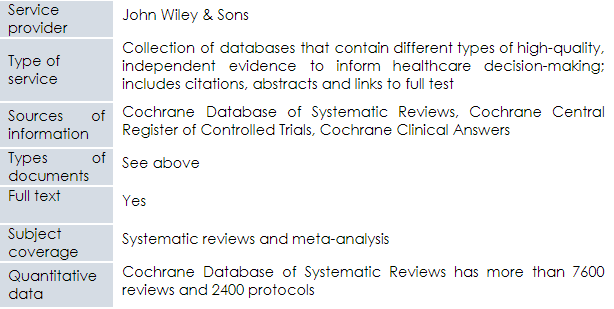 التعلم التفاعلي في كوكرين Cochrane  : إجراء مراجعة التدخل
قم بزيارة موقع كوكرين الإلكتروني للتعرف على كيفية إجراء "مراجعة التدخل “Intervention Review".
التسجيل مطلوب، ولكنه مجاني.
توفر الدورة 10 ساعات من التعلم الذاتي حول إجراء عملية مراجعة منهجية كاملة لمؤلفي المراجعة الجدد وذوي الخبرة.
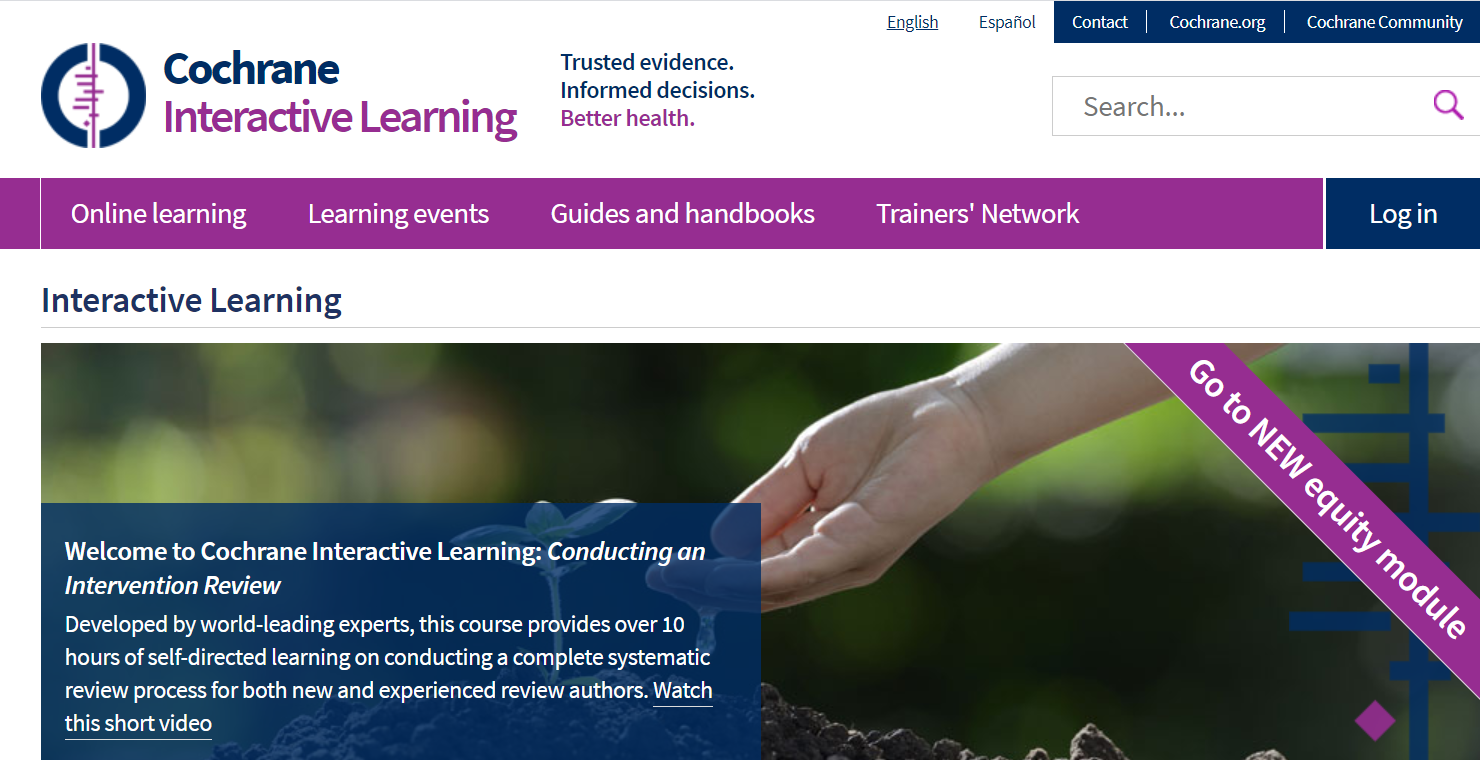 إسينشيال ايفيدنس بلس Essential Evidence Plus
أنظر قائمة المصادر المرجعية لبوابة البحوث من أجل الحياة Research4Life / إسينشيال ايفيدنس بلس
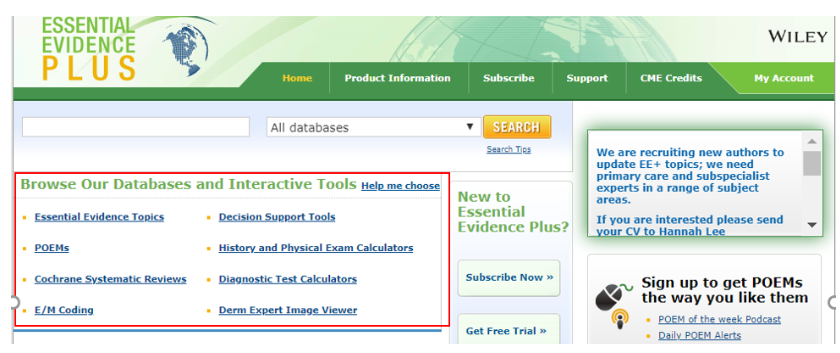 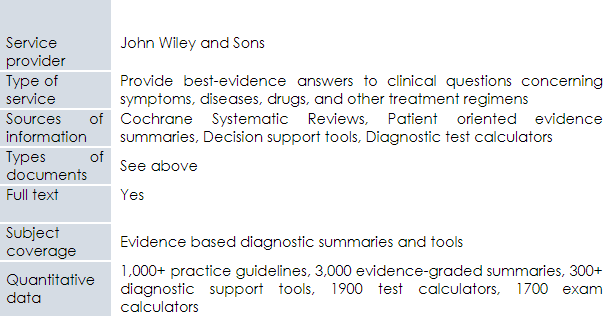 أوكسفورد ميديسن أونلاينOxford Medicine Online
أنظر قائمة المصادر المرجعية لبوابة البحوث من أجل الحياة Research4Life  /  Oxford Medicine Online أوكسفورد ميديسن أونلاين
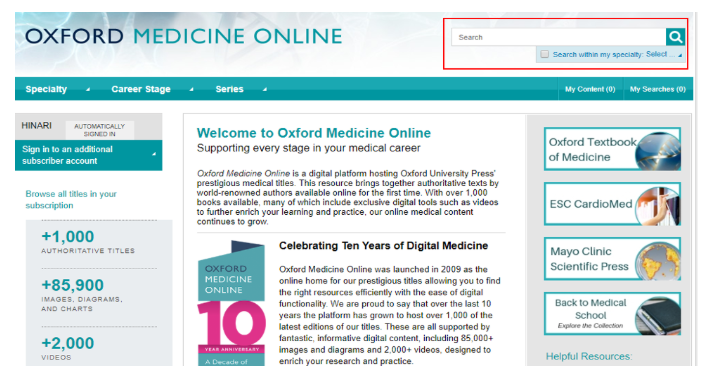 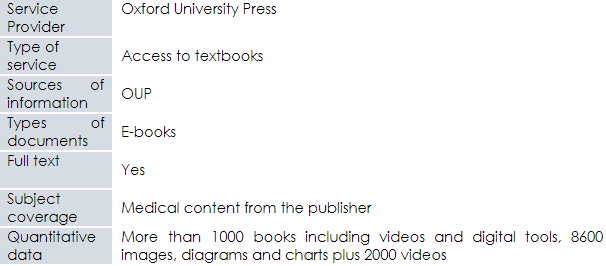 المجموعات المجانية Free Collections
تتوفر قائمة المجموعات المجانية من بوابة المحتوى الموحد / قائمة المحتوى.
قم بالتمرير لأسفل للعثور على عناوين الاهتمام.
يمكن أن يقتصر البحث على 17 مصدرًا من موارد هيناري Hinari
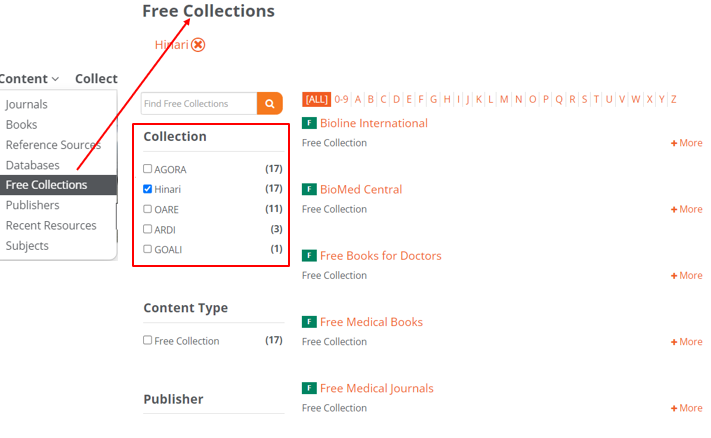 المصادر الحديثة Recent Resources
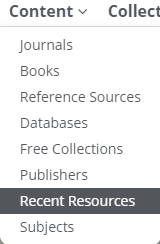 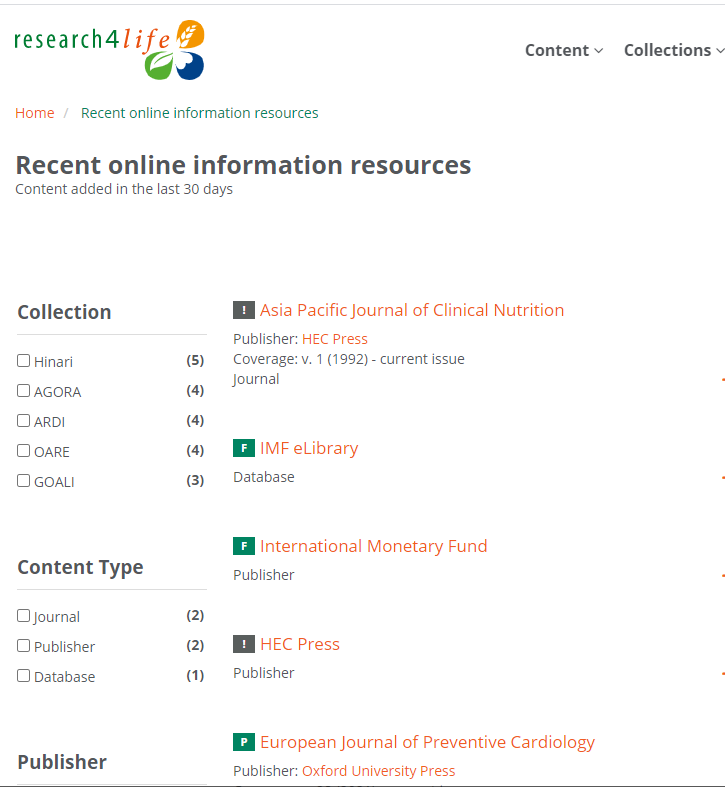 قائمة المصادر المرجعية متاحة من بوابة المحتوى الموحد
قم بالتمرير لأسفل حتى يظهر عنوان قاعدة البيانات
يمكن أن يقتصر البحث على المجموعة ونوع المحتوى.
مصادر الإنترنت Internet Resources
يسلط هذا الجزء الضوء على أفضل الأمثلة للمصادر المتاحة على الإنترنت مثل، 
محركات البحث. 
مجلات Highwire  والمتاحة مجاناً .
أدلة الإنتاج الفكري الرمادي.
انظر الدرس 4.6 لمصادر الإنترنت متعددة التخصصات بما في ذلك قواعد بيانات الأطروحات والرسائل العلمية.
[Speaker Notes: العديد من المجموعات المجانية والموجودة بصفحة المحتوي لهيناري سوف يتم ذكرها في جزء لاحق.]
محرك البحث الخاص بالصور الطبية الحيوية المتاحة بأسلوب الوصول الحر OPEN-i
متاح من خلال https://openi.nlm.nih.gov/
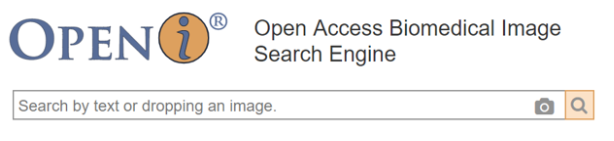 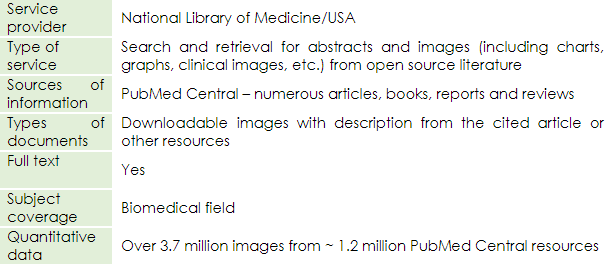 خلفية عن محرك بحث الصور الطبية الحيوية   OPEN-I  خيارات إعادة الاستخدام
ما هو أوبن-أي Open-I ؟ 
تتيح خدمة Open-i  للمكتبة الوطنية للطب إمكانية البحث عن الملخصات والصور واسترجاعها (بما في ذلك المخططات والرسوم البيانية والصور السريرية وما إلى ذلك) من الأدبيات مفتوحة المصدر ومجموعات الصور الطبية الحيوية. يمكن أن يتم البحث باستخدام الاستعلامات النصية وكذلك بواسطة صور الاستفهام. يوفرOpen-i  إمكانية الوصول إلى أكثر من ٧ .٣ مليون صورة من حوالي 1, 2  مليون مقالة PubMed Central® ؛ ٧٤٧٠  صورة اشعة أكس للصدر مع ٣٩٥٥ تقرير أشعة ؛ ٦٧.٥١٧  صورة من مجموعة تاريخ الطب في المكتبة القومية الطبيةNLM ؛ و ٢.٠٦٤  توضيحات لتقويم العظام.هل بإمكاني إعادة استخدام صورة وجدتها من خلال Open-I ؟

لا يمكننا منح الإذن لاستخدام الصور. يبقى حق النشر للمؤلفين أو المجلة. يمكن العثور على رابط لنوع ترخيص حقوق النشر أسفل صورة Open-i  بشكل فردي في صفحة العرض التفصيلي. إذا لم يتم تحديد قيود حقوق النشر الخاصة بإحدى الصور أو كانت غير واضحة ، فيرجى الاتصال بالمجلة التي نشرت الصورة.
     https://openi.nlm.nih.gov/faq
أوبن آي (محرك بحث الصور الطبية الحيوية) Open-i : بحث عن الملاريا (إجمالي ٩٦٦٥ صورة)
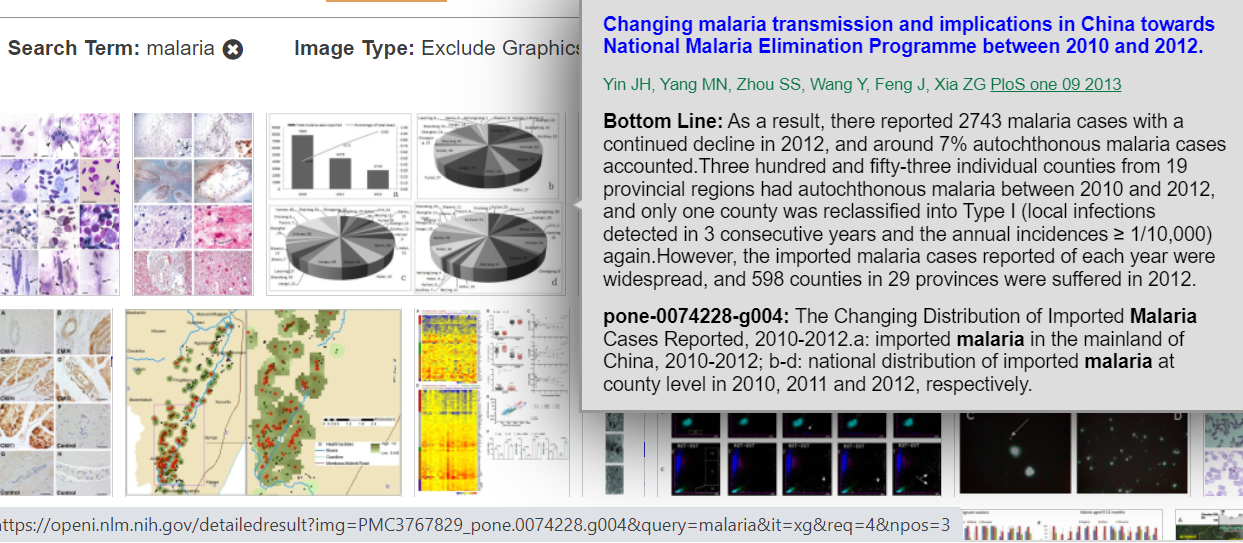 Open-i: malaria search (total 9665 images)
انقر فوق رابط العرض التفصيلي لمعرفة نوع ترخيص حقوق النشر
اتفاقية ترخيص PLOS ONE
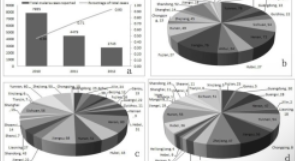 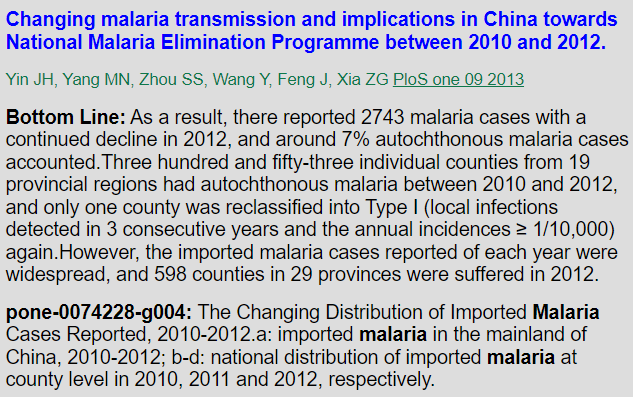 الصورة مأخوذة من PLOS ONE ، ناشر مجلة مفتوحة الوصول. تطبقPLOS  ترخيص المشاع الإبداعي Creative Commons Attribution (CC BY) على المقالات. ويسمح هذا للمستخدمين الذين أعادوا استخدام الصورة بالتوزيع المواد وإعادة مزجها وتكييفها والبناء عليها بأي وسيط أو تنسيق ، طالما يتم الإسناد إلى المنشئ.
ميد لاين بلس    MedlinePlus
متاح من خلال https://medlineplus.gov/
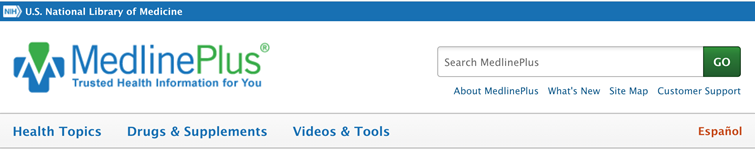 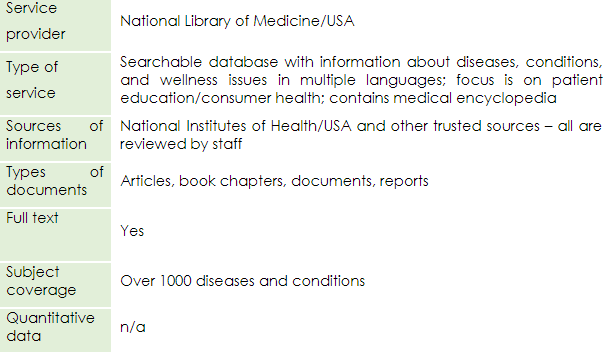 محركي البحث )أي جي أو( IGO   و )أن جي أو( NGOالمنظمات غير الحكومية - مقدمان من Google
في جوجل ، أبحث عن محرك بحث المنظمات الحكومية الدولية – جوجل أو محرك بحث المنظمات غير الحكومية  ، أكمل البحث عن طريق العنوان في جوجل
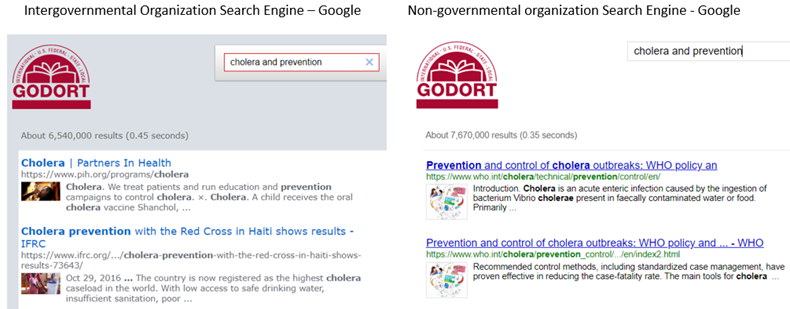 محركي البحث )أي جي أو( IGO    ومحرك بحث المنظمات غير الحكومية. )أن جي أو( NGO . (تابع)
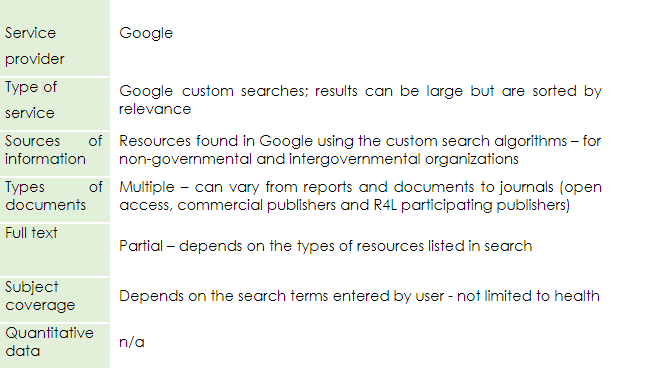 مجلات HighWire المتاحة مجاناً
متاح من خلال http://highwire.stanford.edu/lists/devecon.dtl
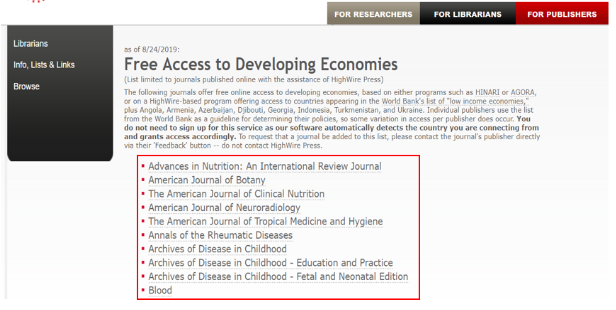 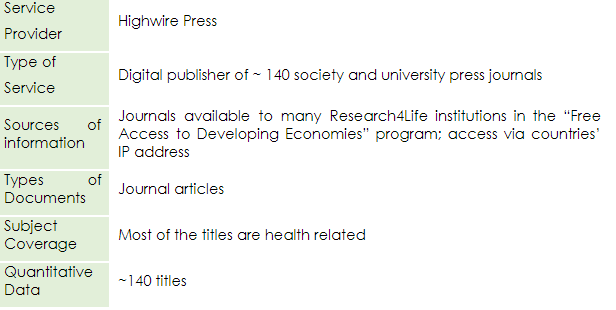 غانا –  أدلة "يو أم"UM   للتعاون البحثي Ghana – UM Collaboration Research Guides : مصادر معلومات
متاح من خلال https://guides.lib.umich.edu/ghana-health
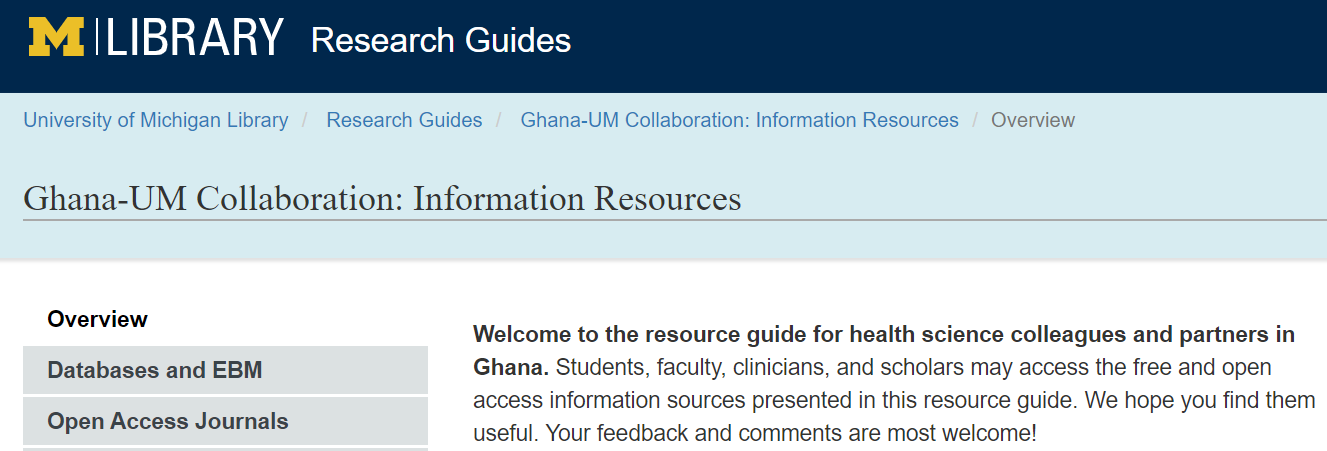 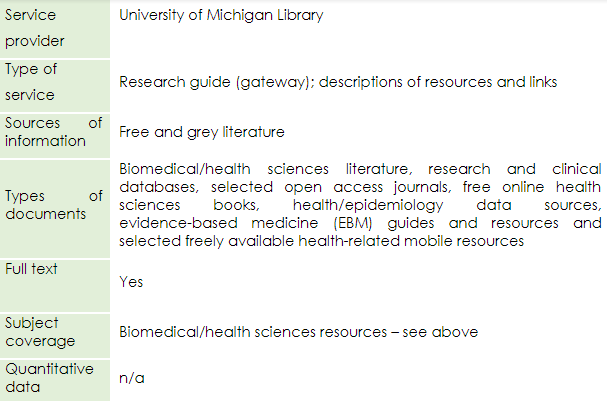 أدلة أبحاث مكتبات جامعة جنوب كاليفورنيا
USC Libraries Research Guides
متاح من خلال https://libguides.usc.edu/healthsciences/grey_literature
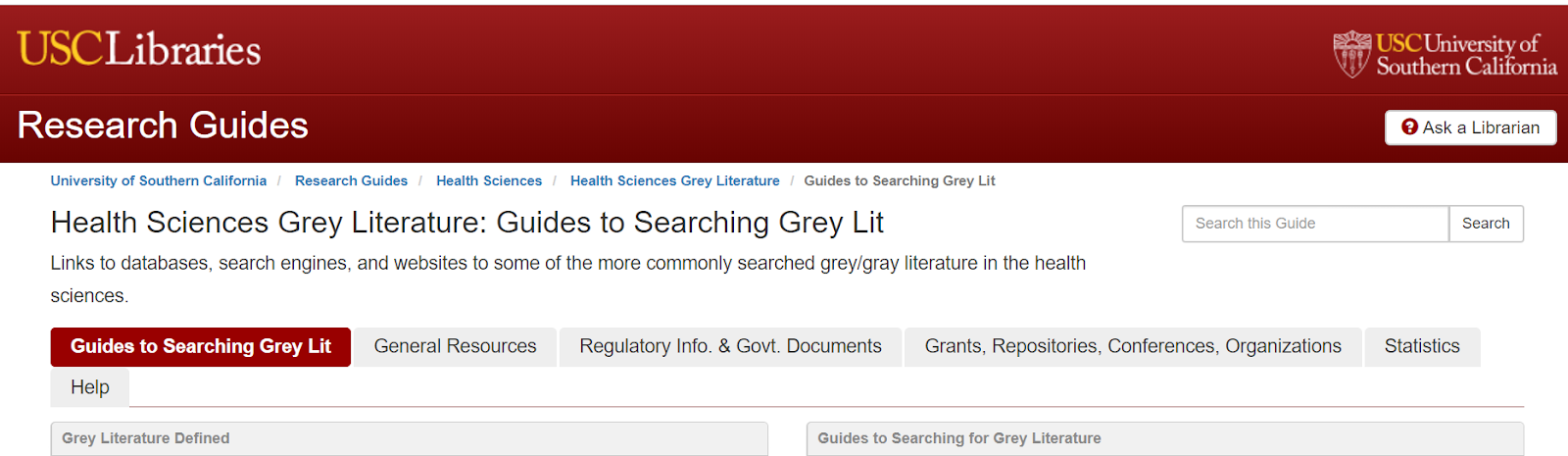 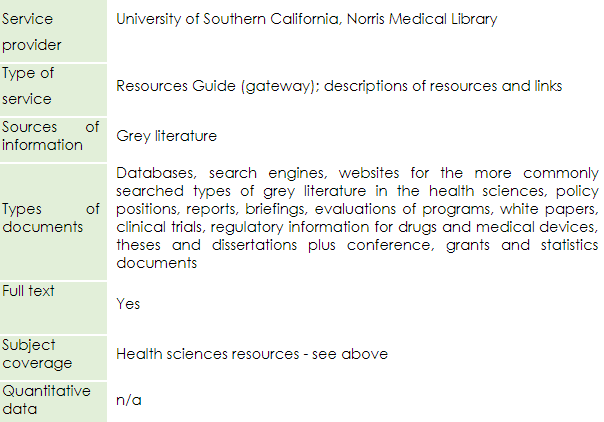 أدلة مكتبة مكتبة ماري كوتس بيرنيت
Mary Couts Bernett Library
متاح من خلال https://libguides.tcu.edu/GreyLiterature
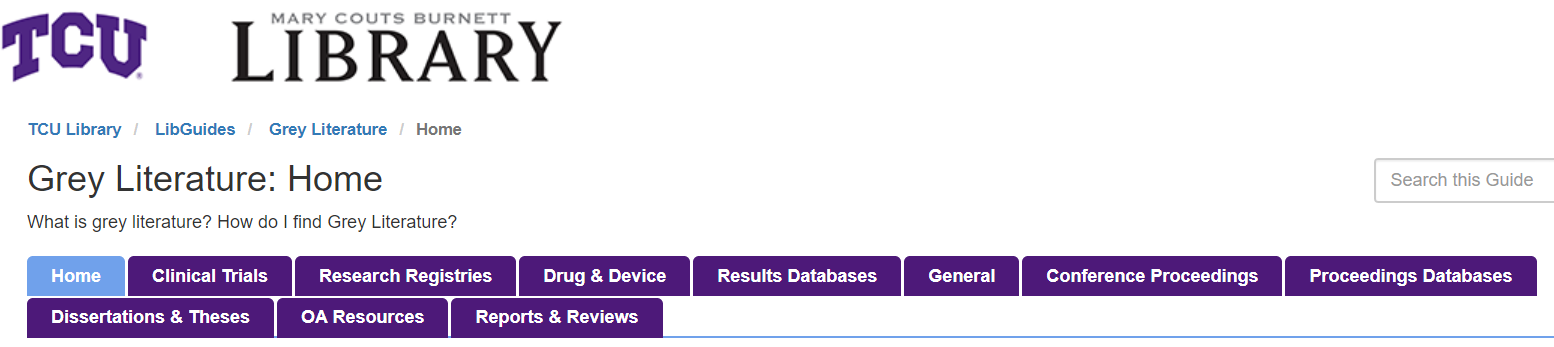 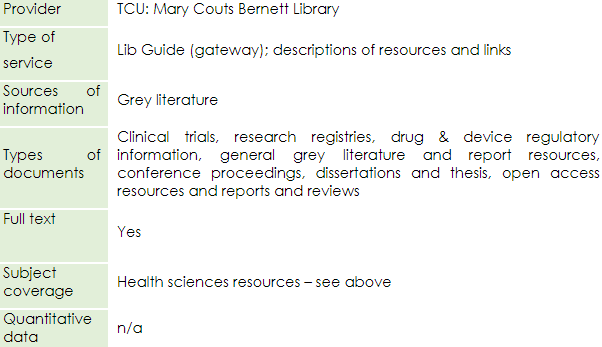 الملخص
ركز هذا الدرس على مصادر الإنترنت ذات العلاقة بالصحة والتي تتراوح ما بين أدوات بحث / قواعد بيانات إلى المجلات والتقارير والسياسات والصور ذات الوصول الحر.
تتوفر العديد من الموارد من كشافات صفحات بوابة المحتوى الموحد للبحوث من أجل الحياة       Research4Life  - قواعد البيانات والمصادر المرجعية والمجموعات المجانية والمصادر الحديثة. وقاعدة بيانات ببميد PubMed  التابعة للمكتبة الوطنية للطب (الولايات المتحدة).

المصادر الأخرى يمكن الوصول إليها مباشرة على الإنترنت.
مصادر إضافية
Research4Life. ‘Librarians hub/Training Presentations/Topic 4/Interdisciplinary Resources’ Accessed 20 September 2021
https://www.research4life.org/training/librarians-hub/
أنت مدعو إلى :
قم بزيارتنا على www.research4life.org 
اتصل بنا على  r4l@research4life.org
تعرف على مواد التدريب الأخرى [www.research4life.org/training]
اشترك في النشرة الإخبارية [www.research4life.org/newsletter]
تحقق من مقاطع فيديو [https://bit.ly/2w3CU5C]
تابعنا على Twitter @ r4lpartnership و Facebook @ R4Lpartnership
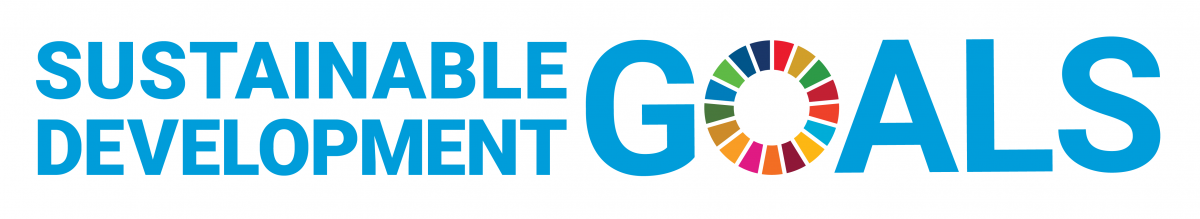 أهداف التنمية المستدامة
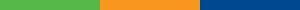 تلتزم "البحوث من أجل الحياة" Research4Life  بأهداف الأمم المتحدة للتنمية المستدامة.

تساهم "البحوث من أجل الحياة" Research4Life  في عِقد الأمم المتحدة للعمل من خلال زيادة المشاركة البحثية من جنوب الكرة الأرضية.

تركز الخطة الإستراتيجية الأخيرة حتى عام 2030 على الإدماج والعدالة في مجتمع البحث العالمي، ودعم إنشاء كيان أكثر ثراءً من الأبحاث التي ستساعد على النهوض بأهداف التنمية المستدامة.

تقدم "البحوث من أجل الحياة" Research4Life  لشركائنا ومستخدمينا وداعمينا الفرصة للمساهمة في إنشاء التنوع، وبيئة بحثية شاملة وعادلة للجميع.
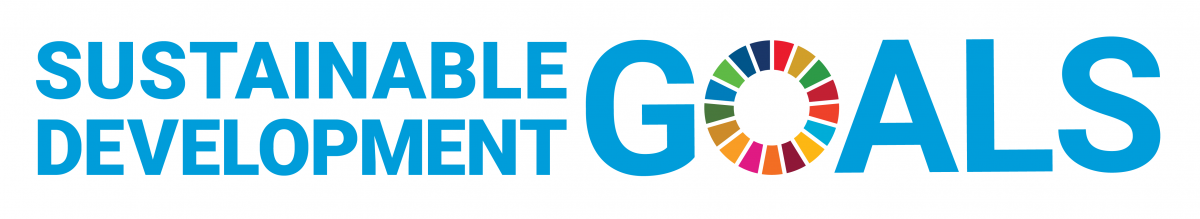 أهداف التنمية المستدامة (تابع)
يسمح هيكلنا الفريد بين القطاعين العام والخاص بالعمل بشكل فعال بما يتماشى مع الهدف رقم 17 من أهداف التنمية المستدامة: الشراكة من أجل أهداف التنمية المستدامة ودعم مجتمع المستفيدين لدينا كمستهلكين ومنتجين للبحوث الهامة والنهوض بهدف رقم 10 من أهداف التنمية المستدامة : تقليل أوجه عدم المساواة داخل البلدان وفيما بينها.
في حين أن أنشطة البحوث من أجل الحياة تدعم بشكل مباشر وغير مباشر جميع أهداف التنمية المستدامة مثل الصحة الجيدة والرفاهية ، والقضاء على الجوع ، والمياه النظيفة والصرف الصحي ، والصناعة ، والابتكار والبنية التحتية ، والسلام والعدالة ، فإن "البحوث من أجل الحياة"Research4Life  يتماشى بشكل وثيق مع الهدف رقم 4 من أهداف التنمية المستدامة: التعليم الجيد؛ وهو أمر أساسي لإنشاء عالم يسوده السلام والازدهار والهدف رقم 5 من أهداف التنمية المستدامة: المساواة بين الجنسين لتحقيق تمكين جميع النساء والأطفال.
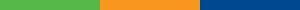 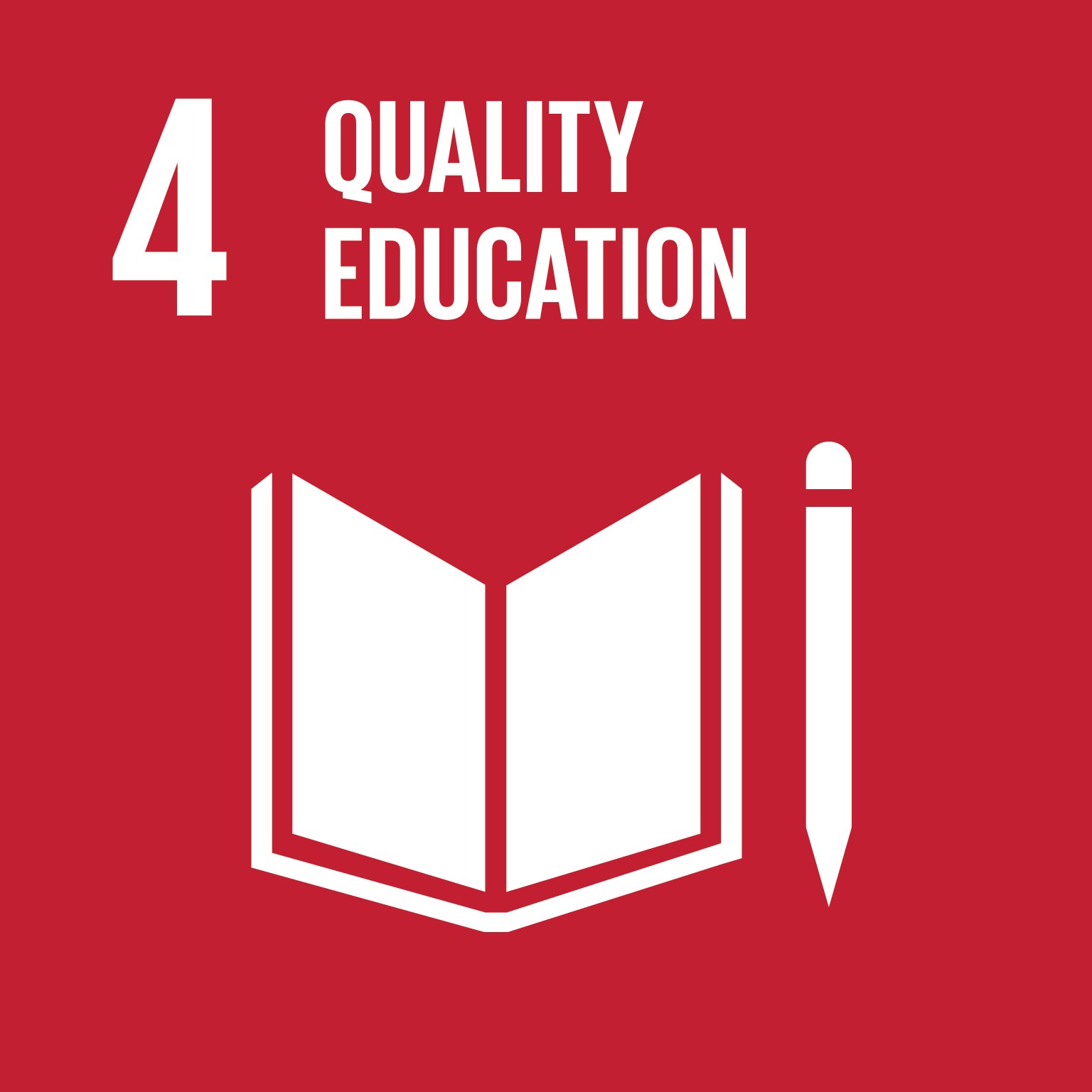 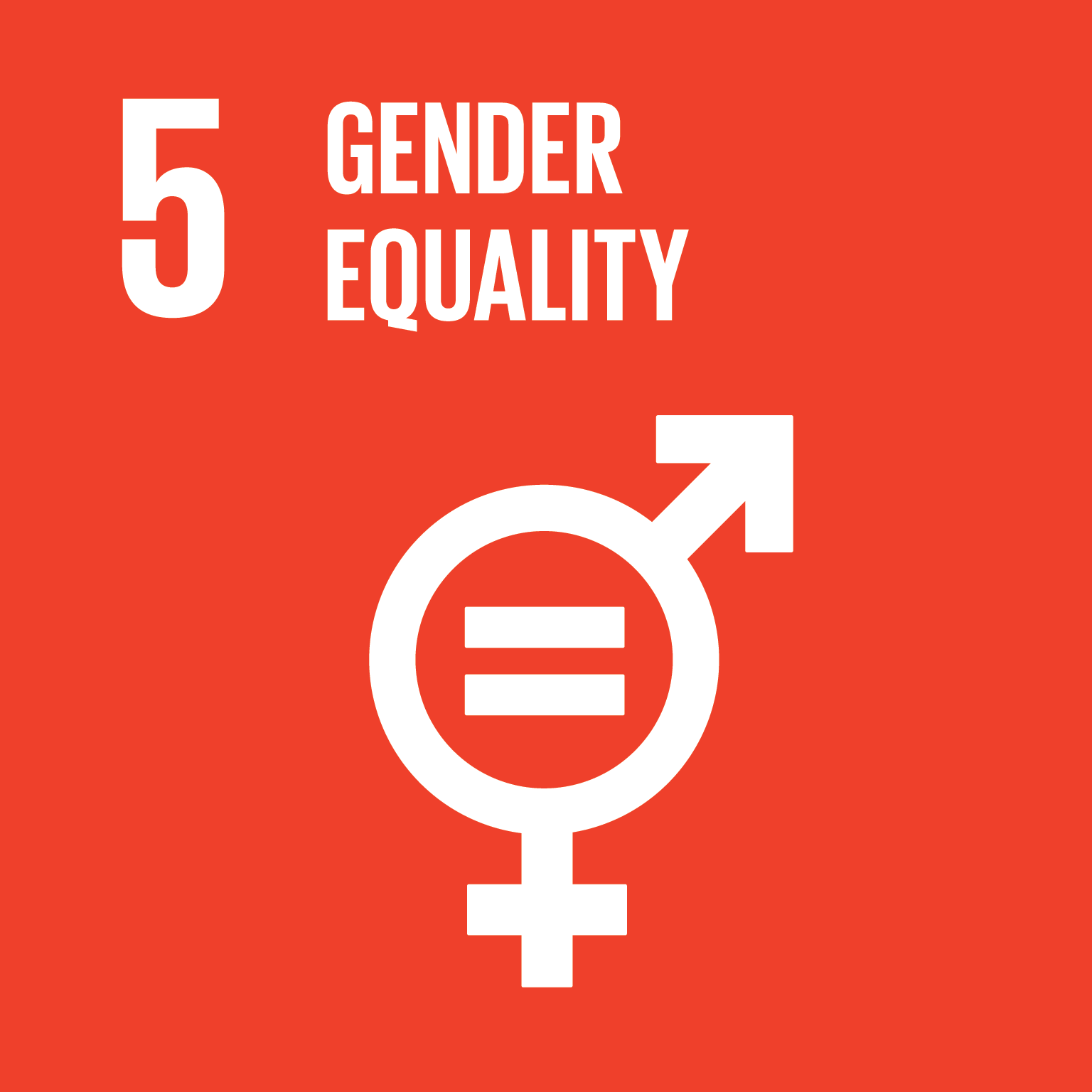 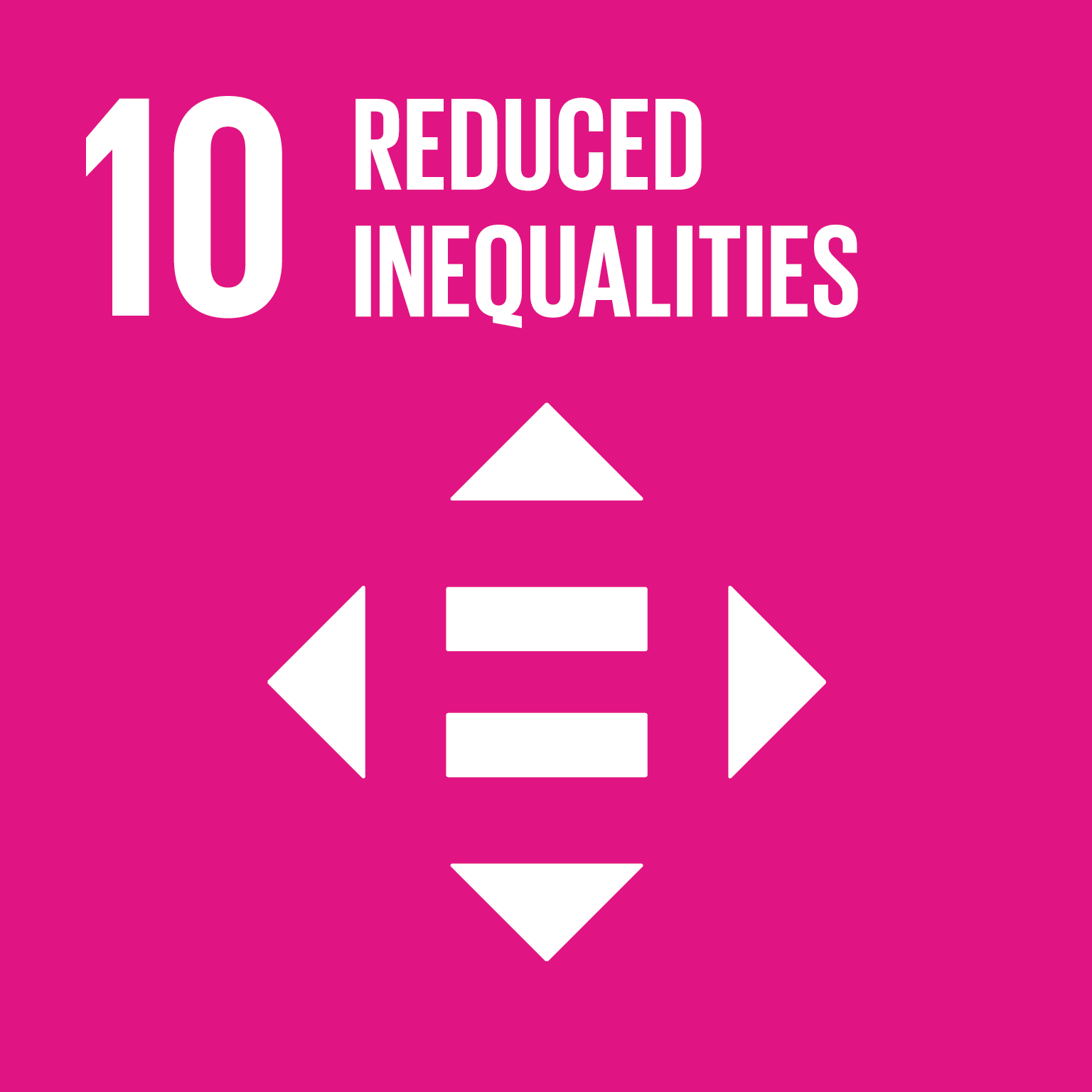 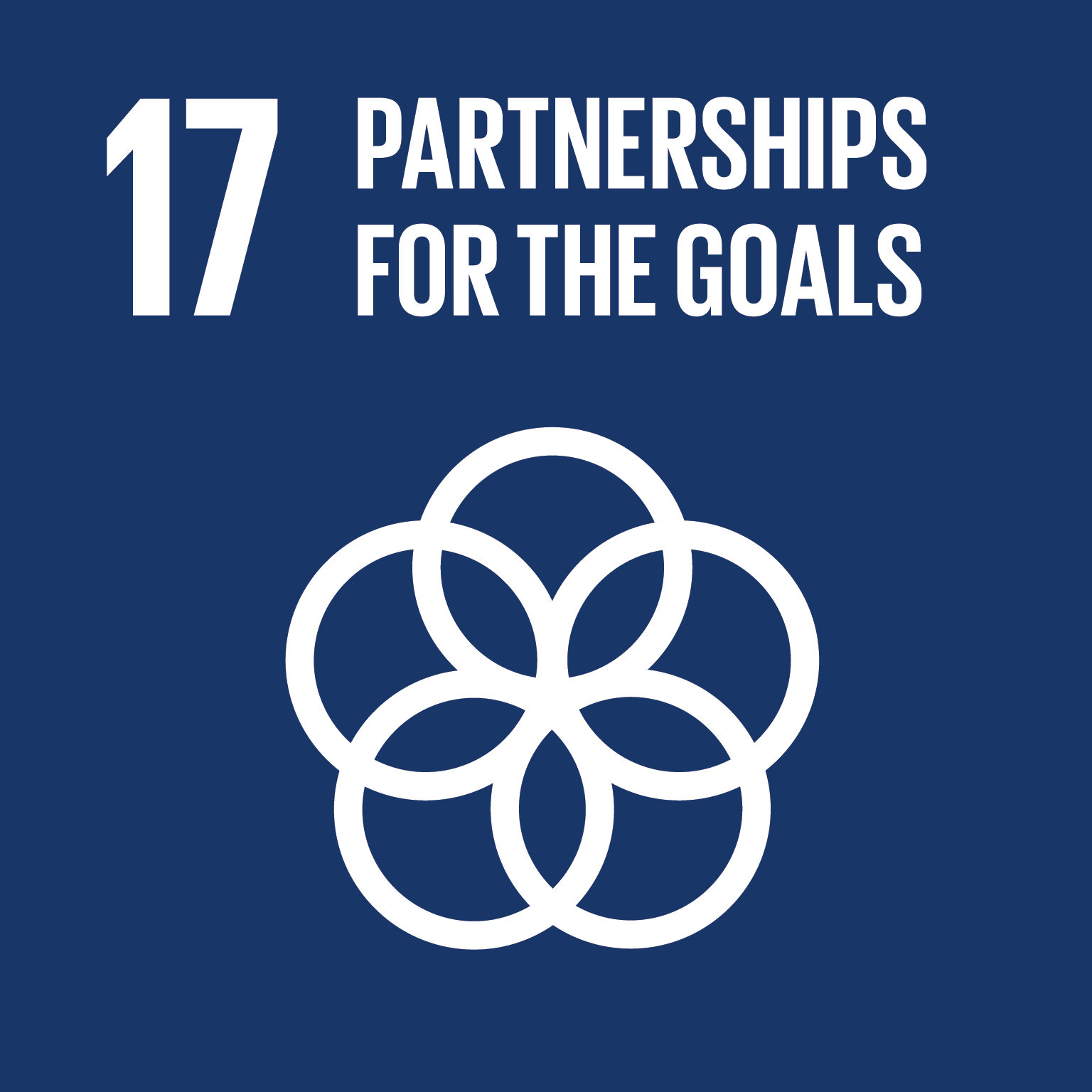 لمزيد من المعلومات حول البحوث من أجل الحياة “Research4Life” www.research4life.org
r4l@research4life.org
مجموعات البحوث من أجل الحياة "Research4Life" هي شراكة بين القطاعين العام والخاص لخمس مجموعات:
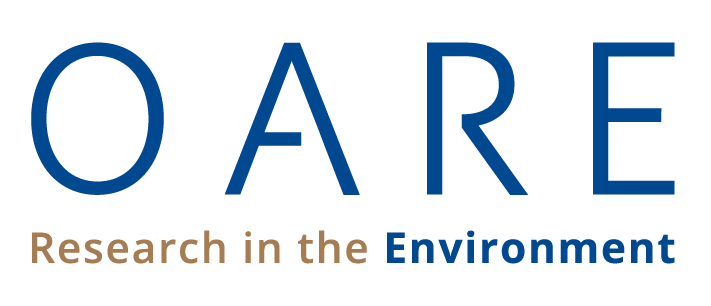 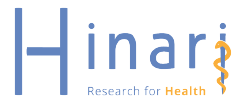 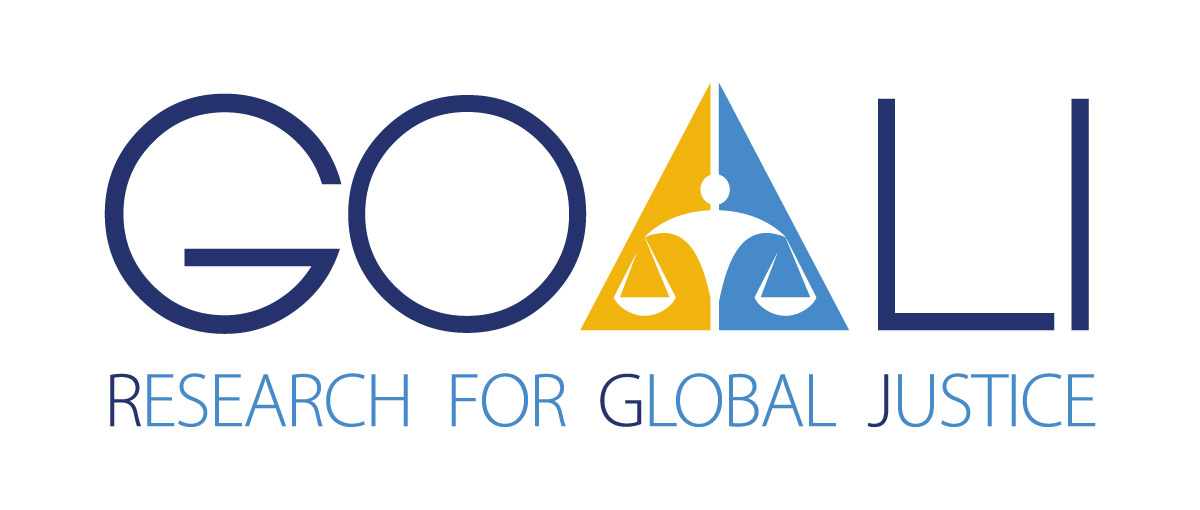 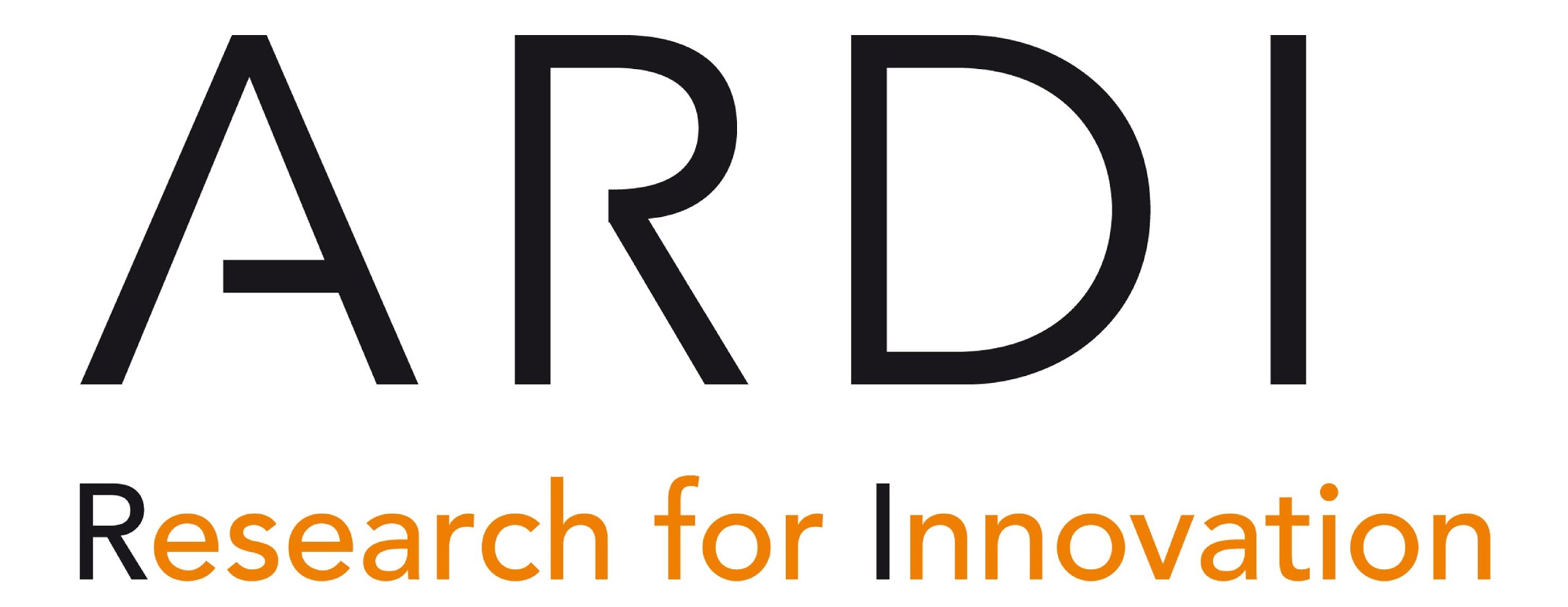 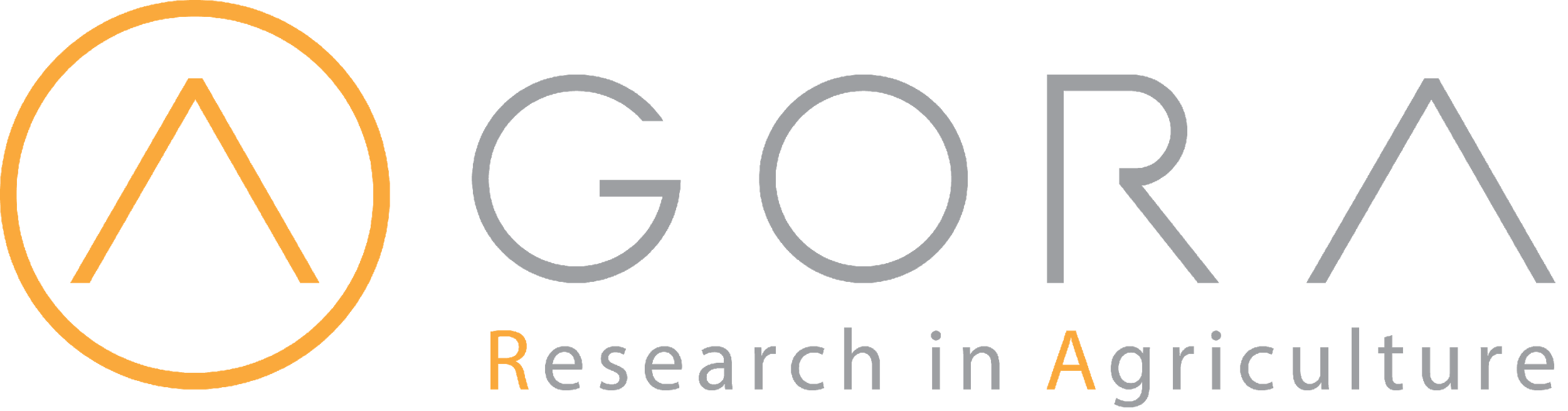